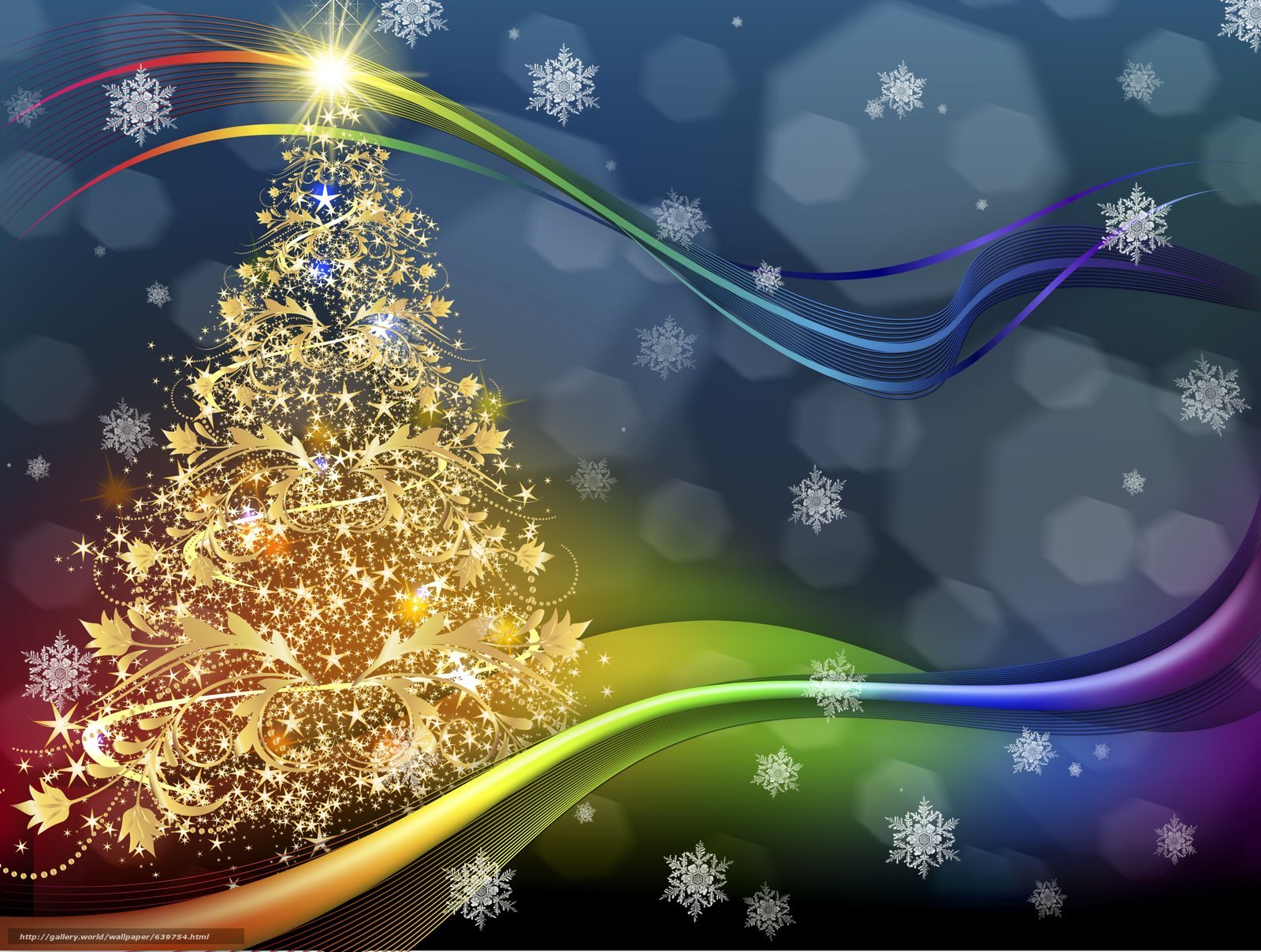 Муниципальное бюджетное дошкольное 
образовательное учреждение 
«Детский сад №105 «Антошка»
Наши успехи и 
достижения 
в 2021 году!
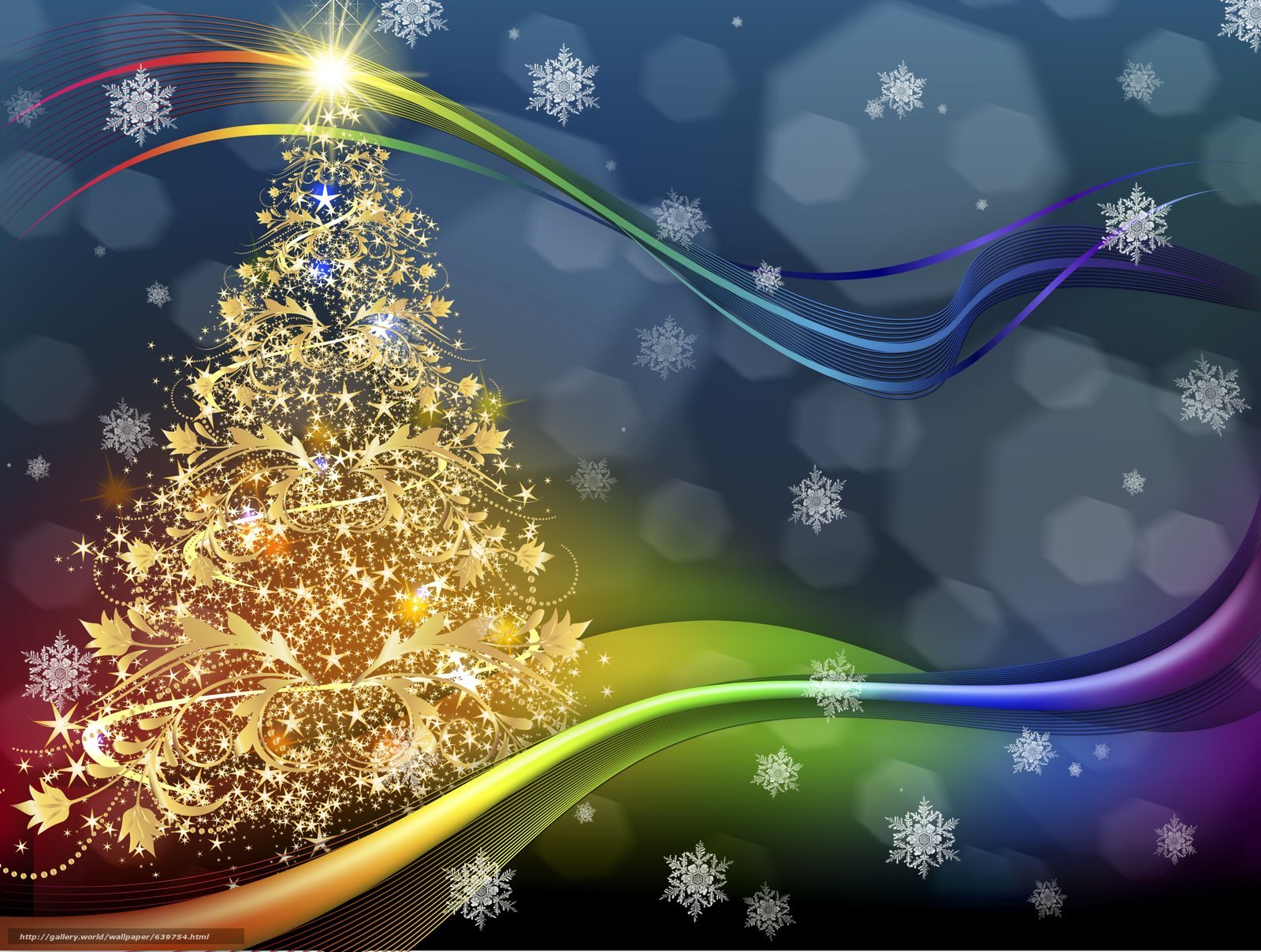 Муниципальное бюджетное дошкольное образовательное учреждение «Детский сад №105 «Антошка»
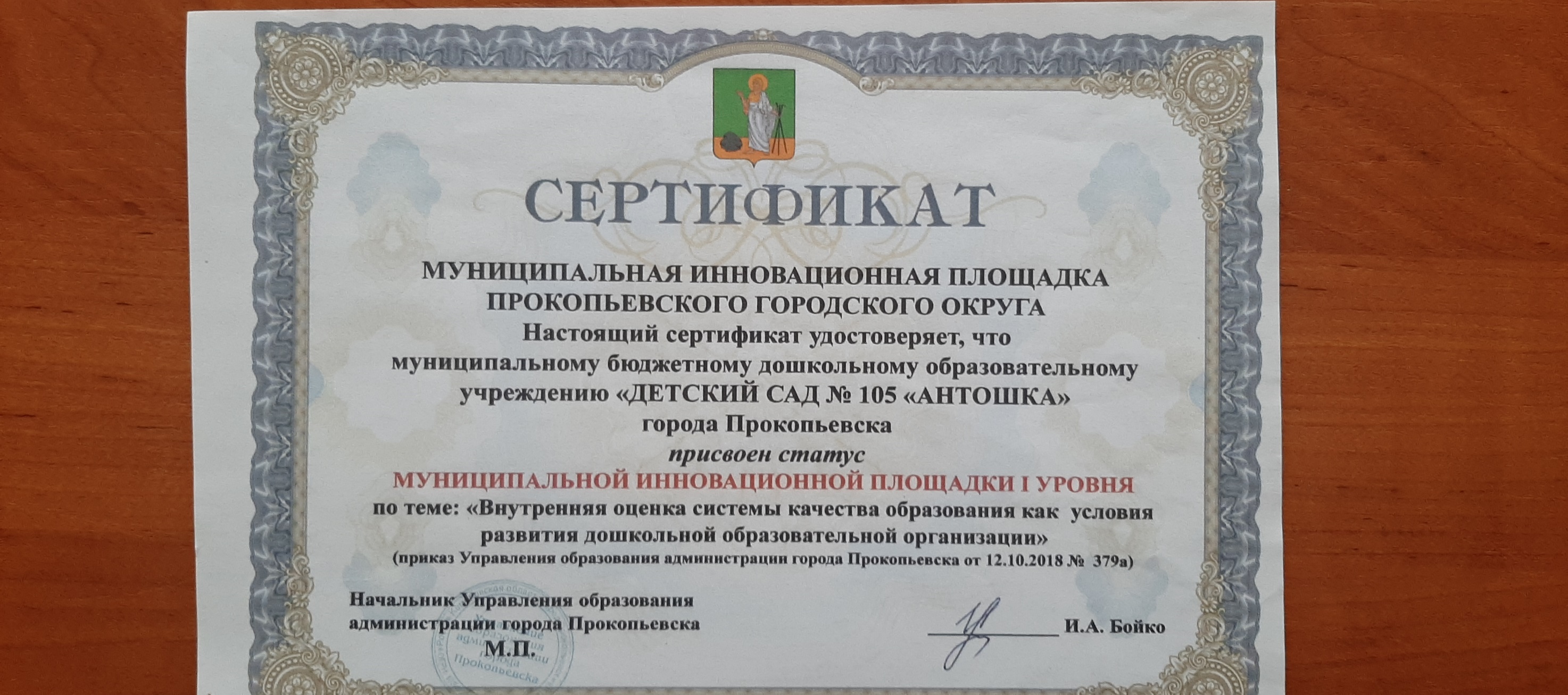 является 
муниципальной  инновационной площадкой 
I уровня
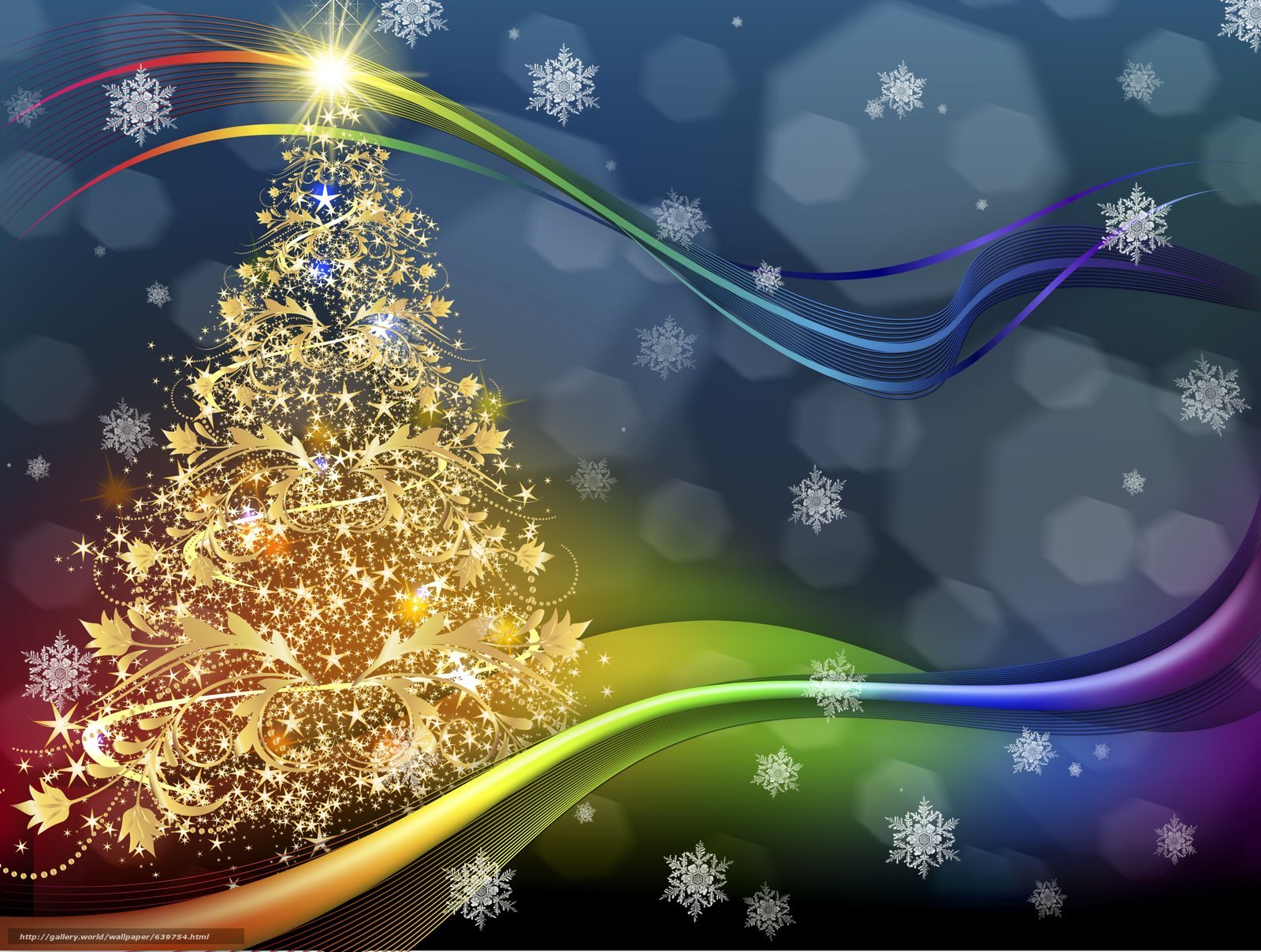 III Сибирский научно-образовательный форум и специализированная выставка «Образование, карьера», 
10-12 февраля 2021.
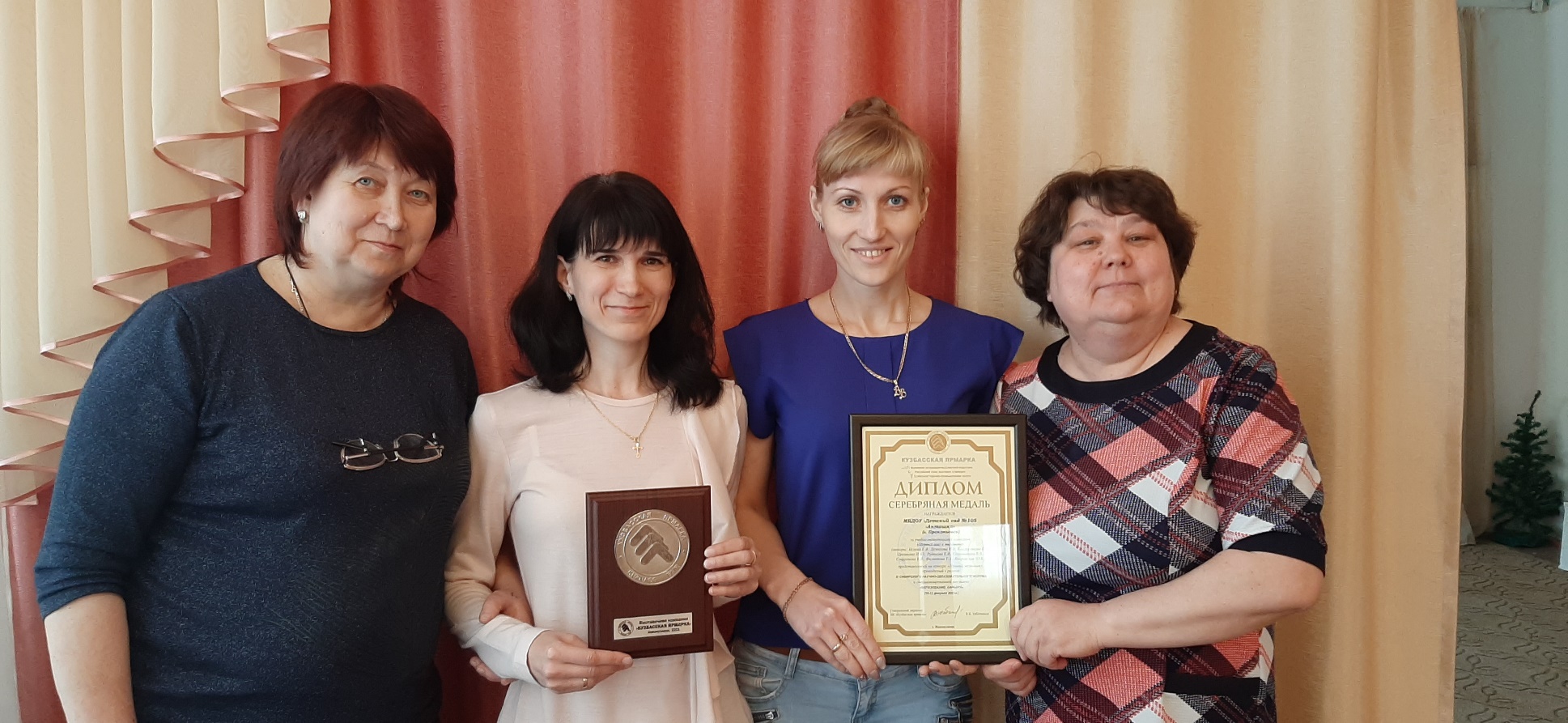 Серебряная медаль в областном конкурсе «Лучший экспонат» за УМК «Первый шаг к миллиону»
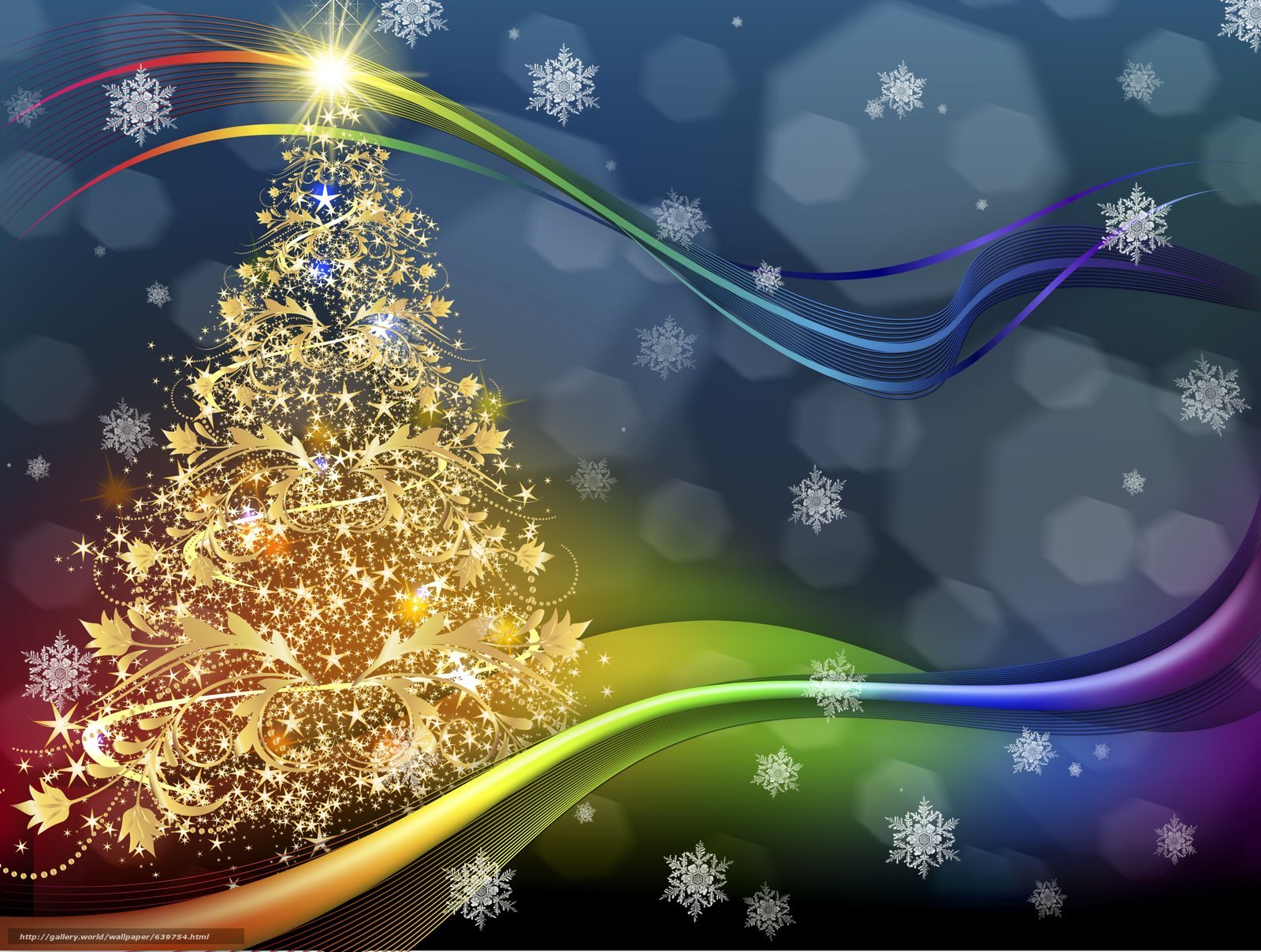 III Сибирский научно-образовательный форум и специализированная выставка «Образование, карьера», 
10-12 февраля 2021.
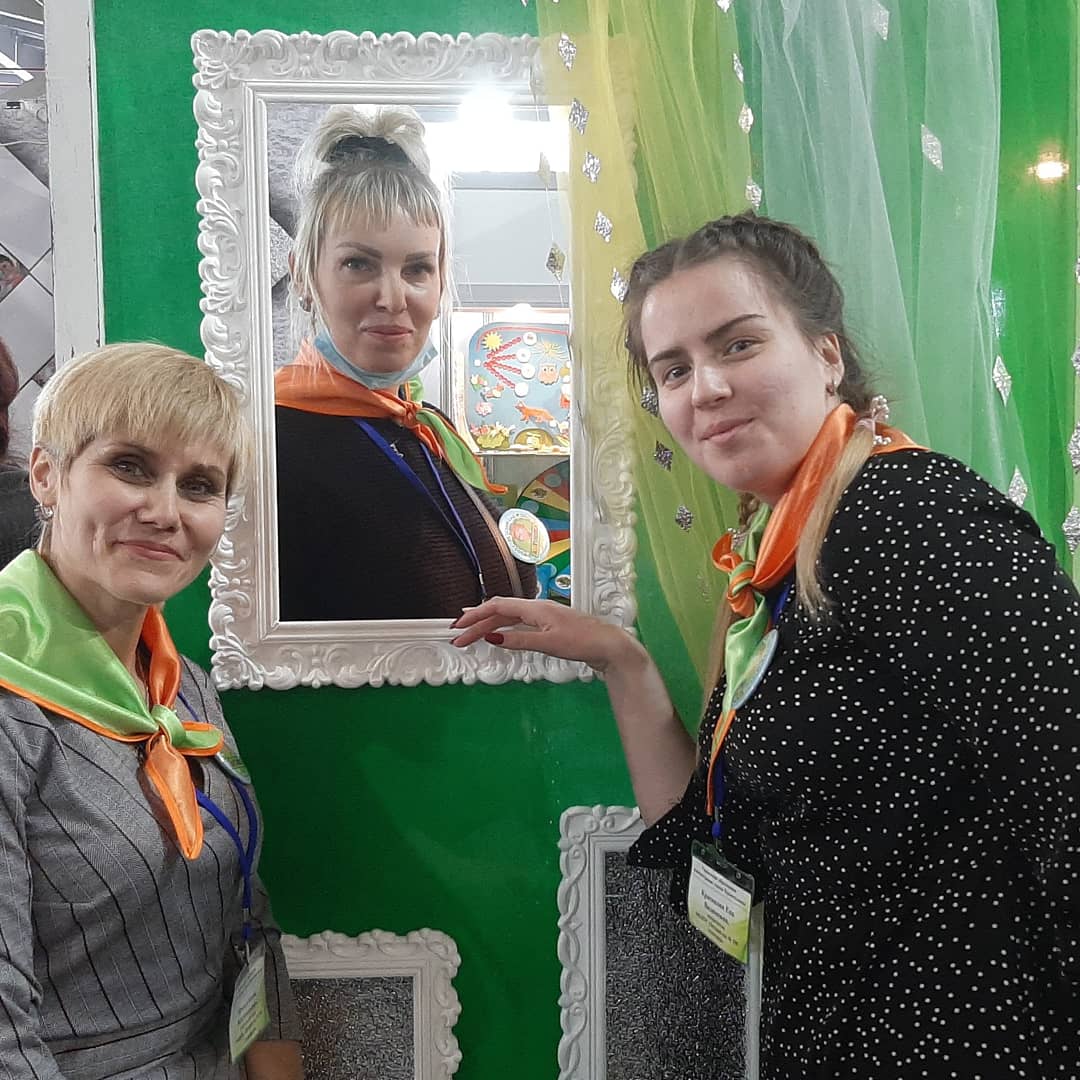 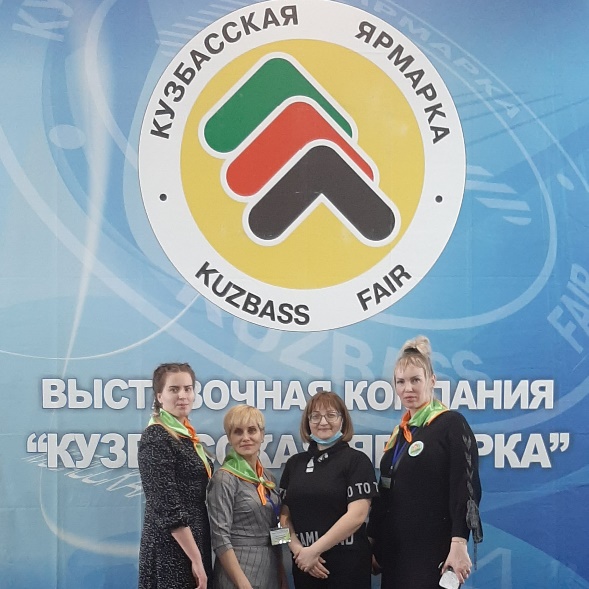 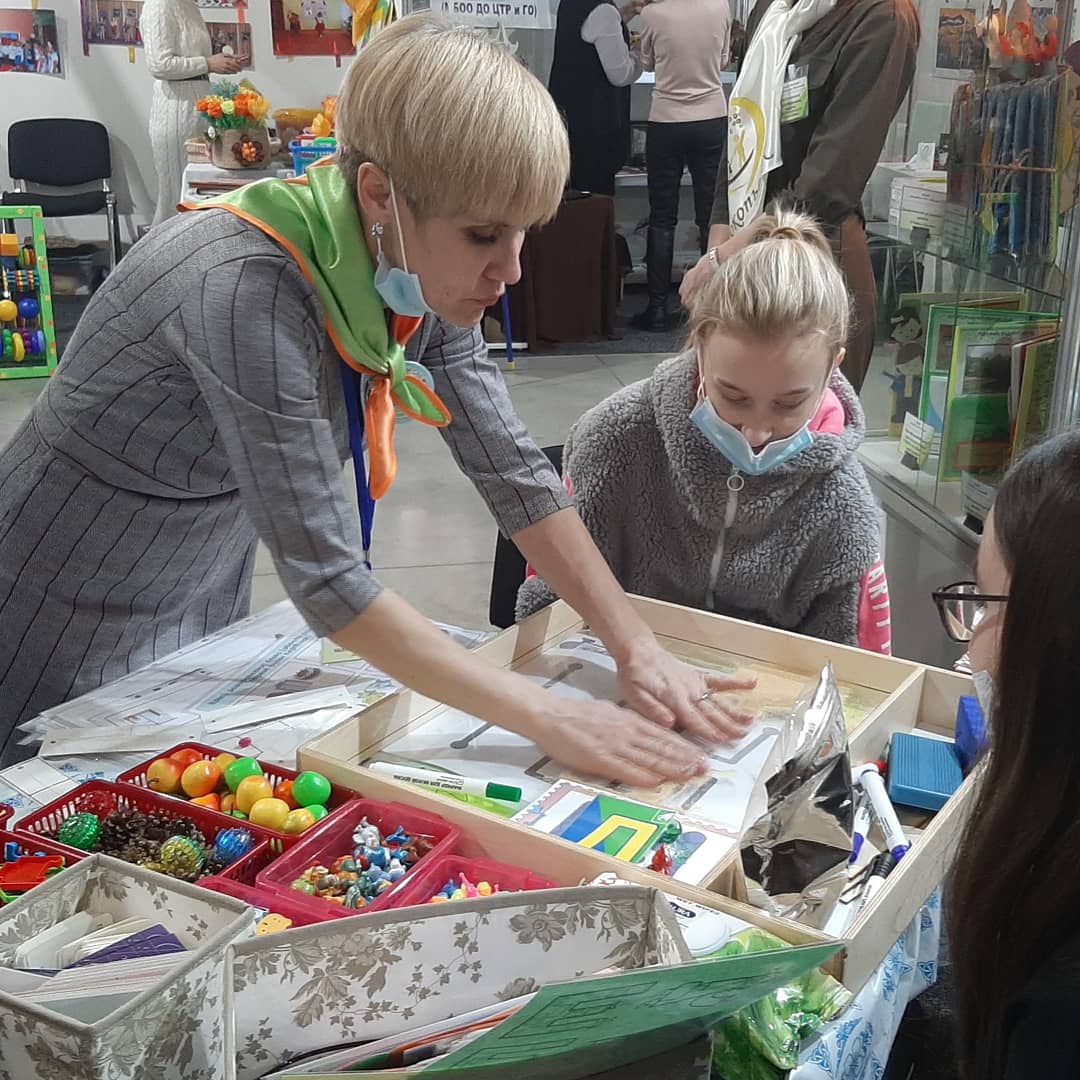 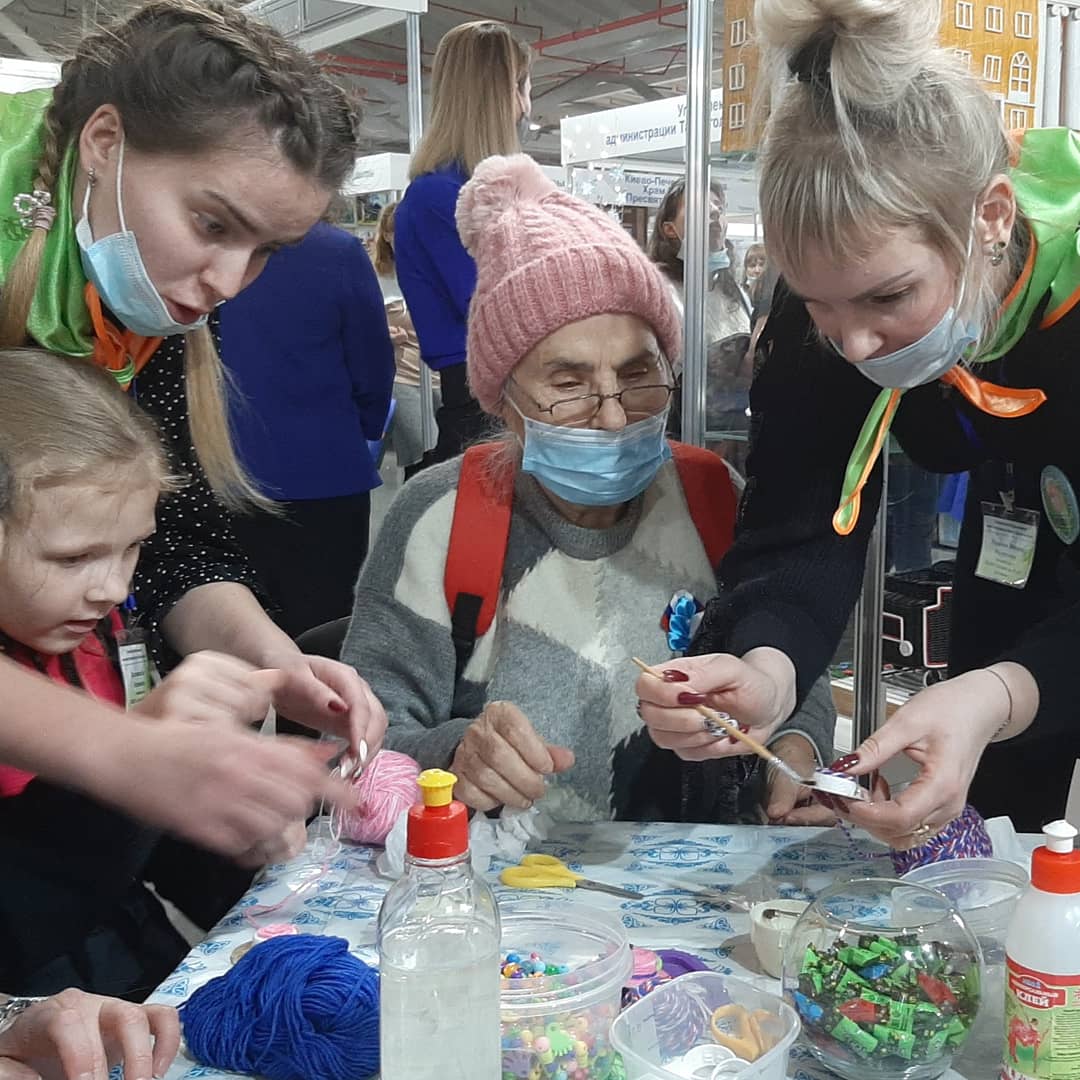 Мастер-классы для участников и гостей форума.
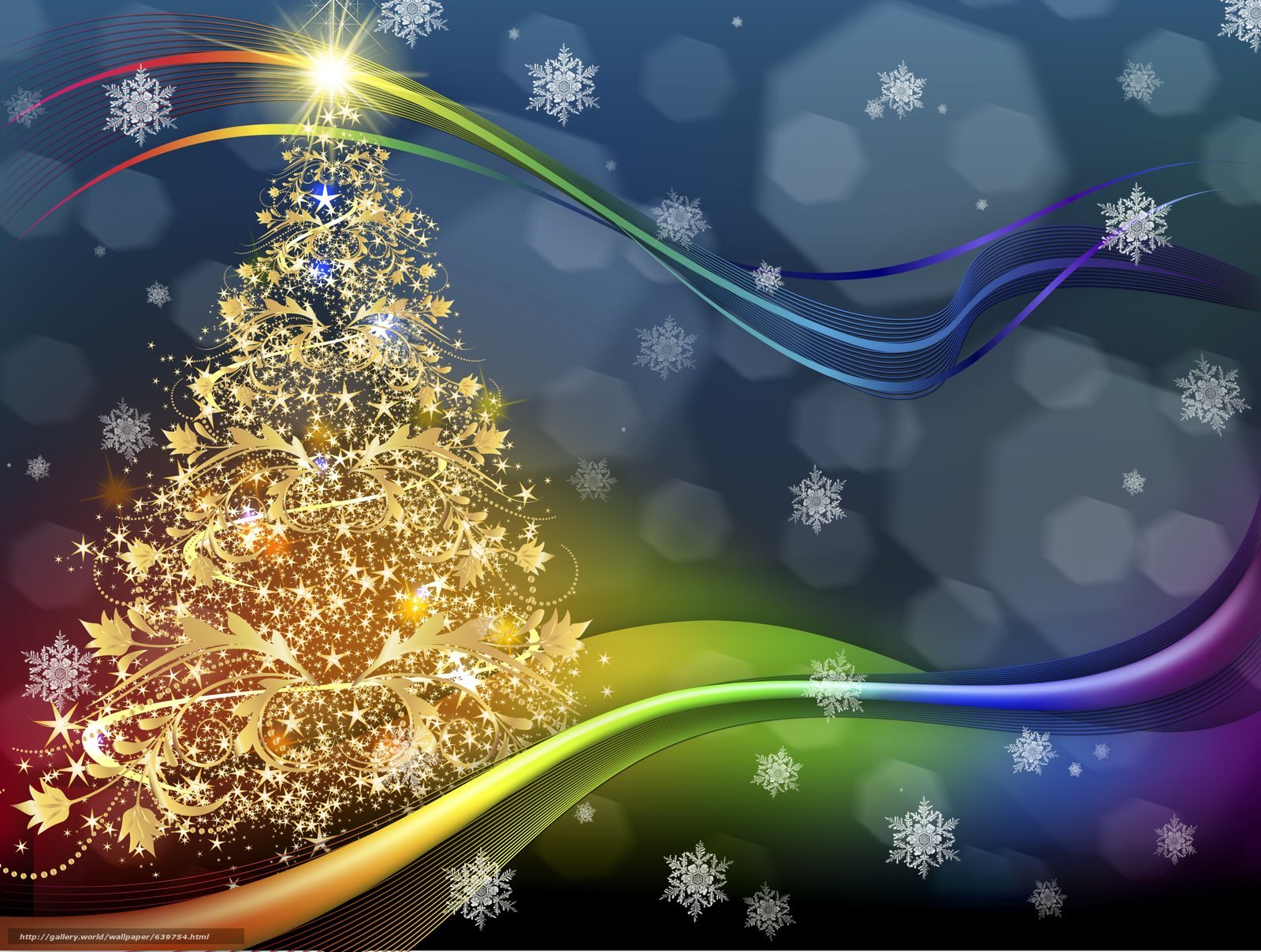 Воспитатель Орешкова Наталья Юрьевна – призёр (2 место) муниципального конкурса «Инновационные образовательные практики – 2021», посвящённого 300-летию Кузбасса, март 2021
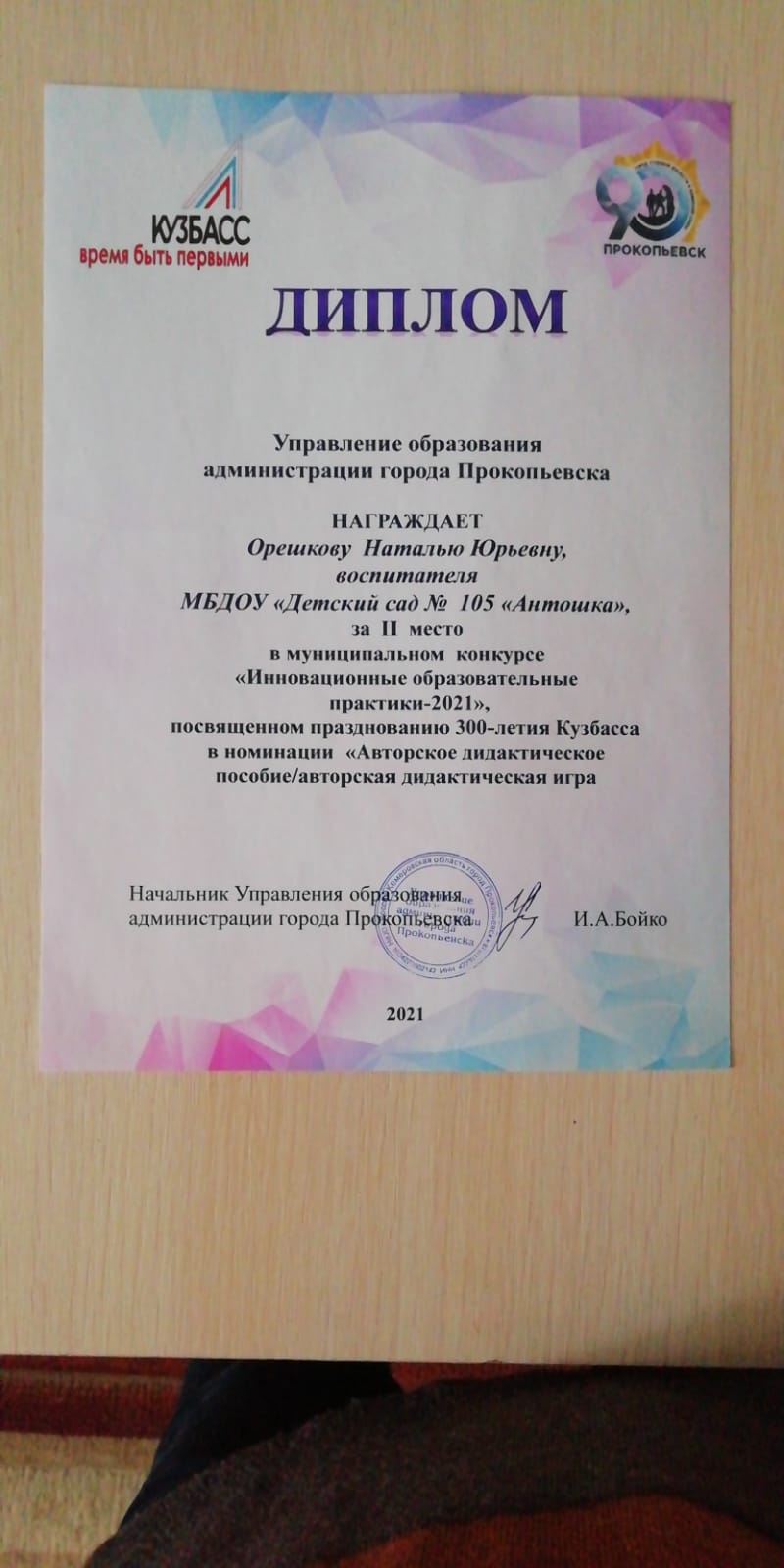 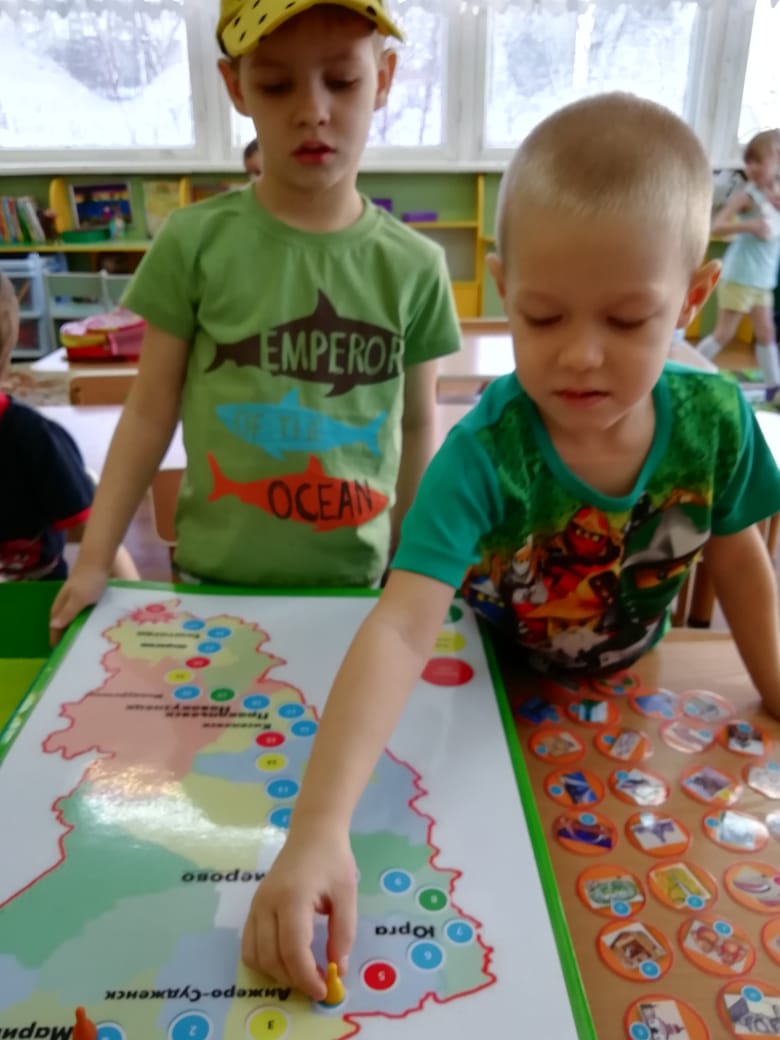 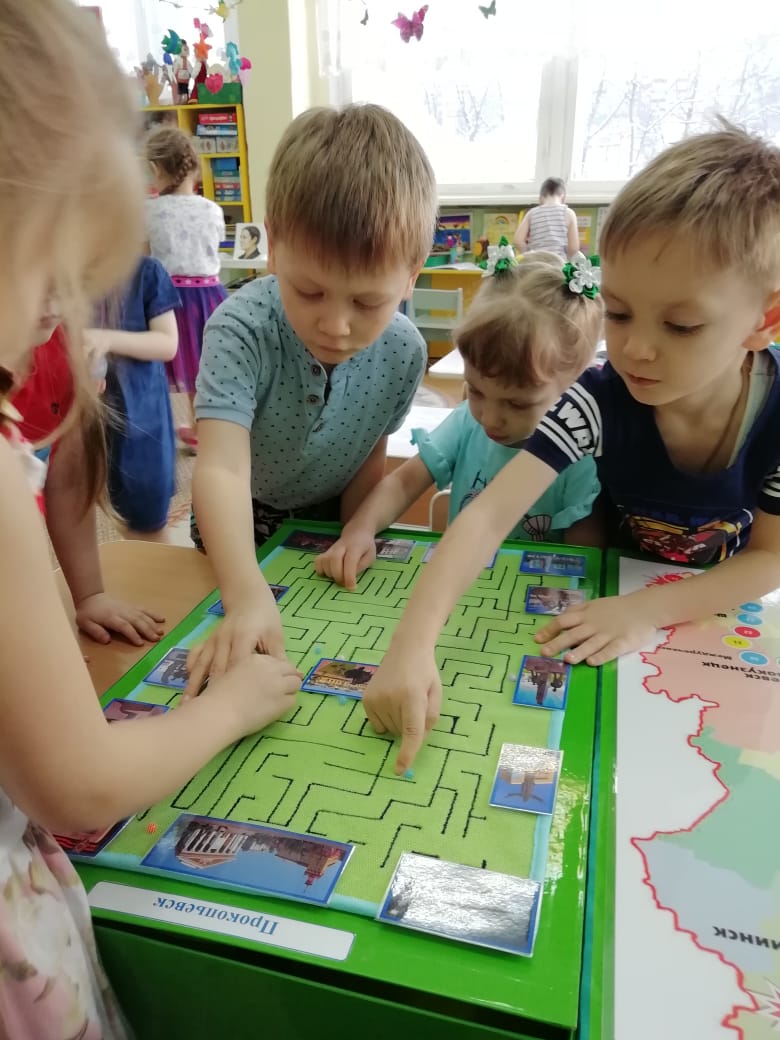 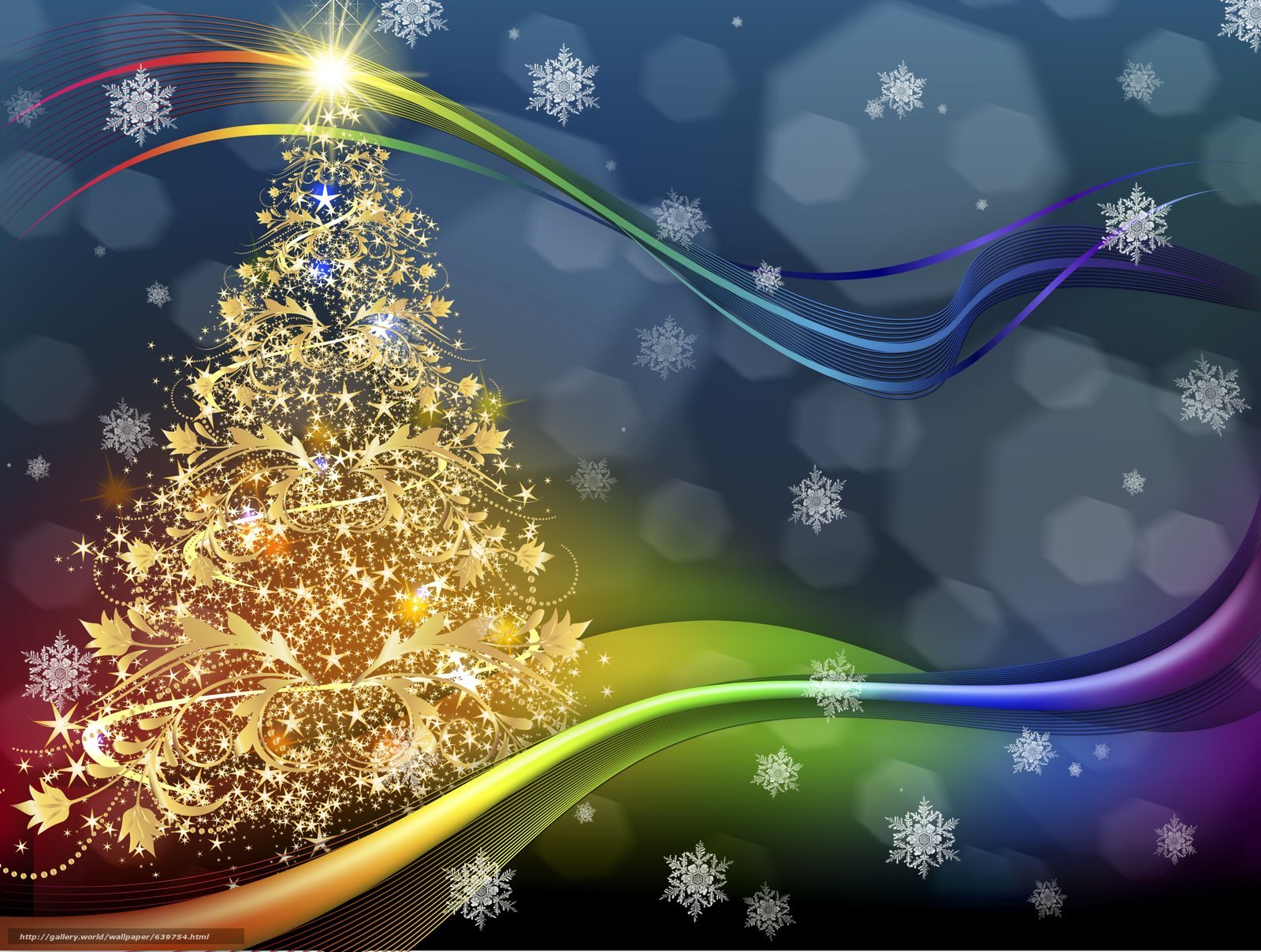 Региональный баркемп «Инновационные практики в дошкольном образовании: от мировых трудов до авторских проектов» (18-19 марта 2021)
Макарова Светлана Николаевна, заведующий, Рудякова Елена Васильевна, старший воспитатель поделились с коллегами опытом работы по теме «Внутренняя система оценки качества образования как условие развития детского сада»
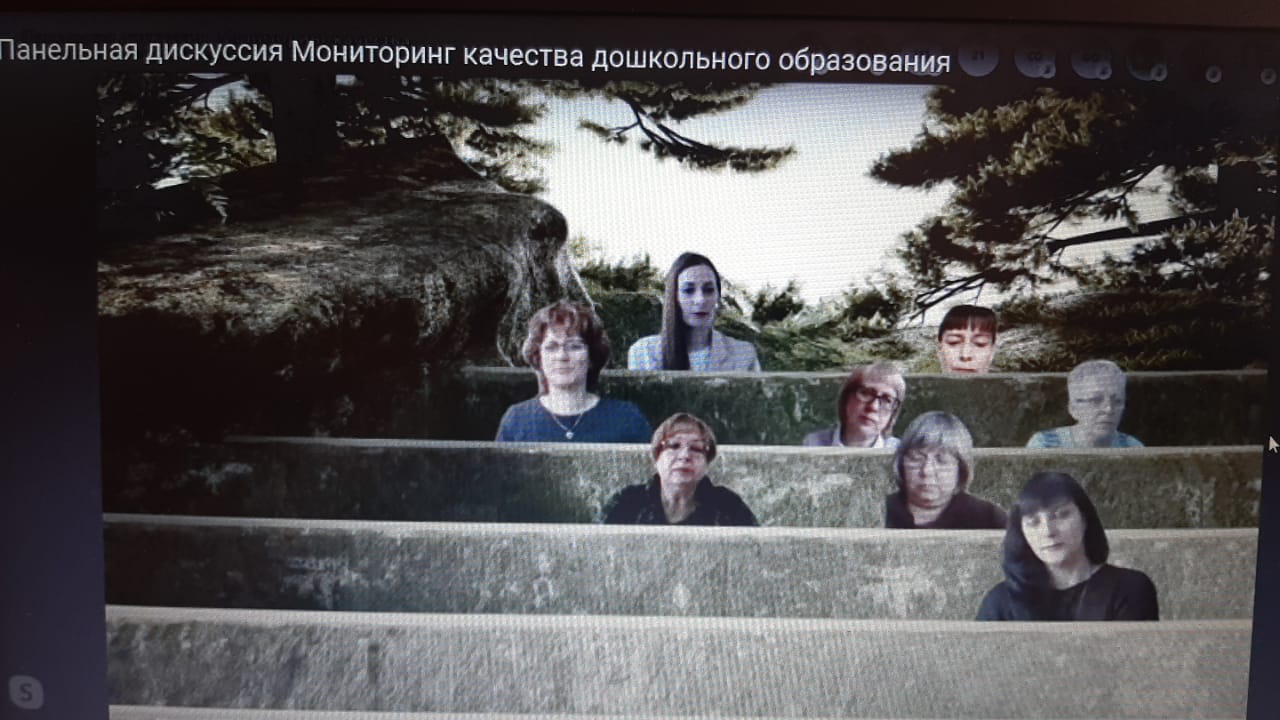 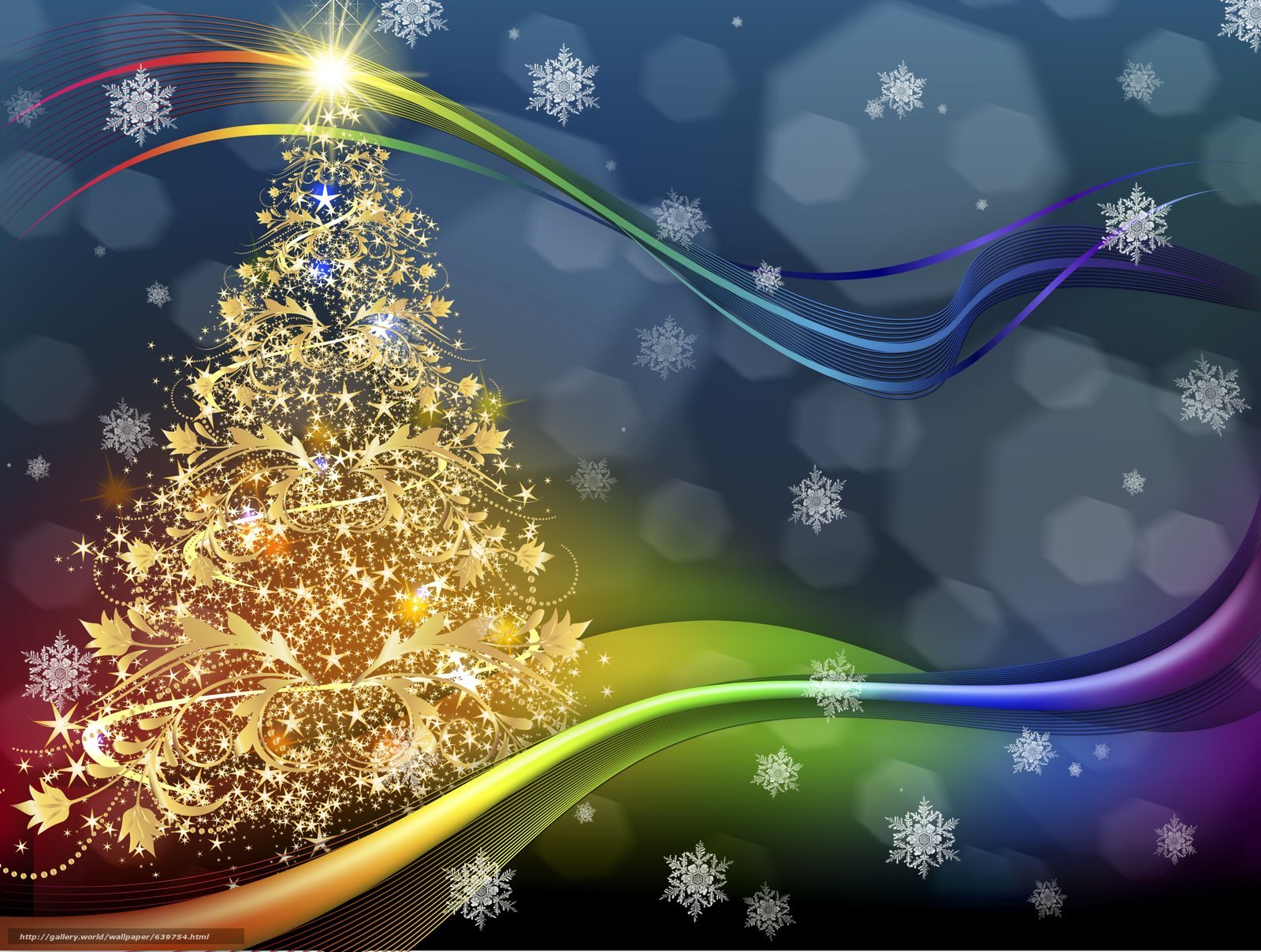 Команда воспитанников 
МБДОУ «Детский сад №105» заняла 2 место в муниципальном этапе областного конкурса «Кузбасская дошкольная лига» по шахматам и в городских соревнованиях по шахматам среди детей до 9 лет.
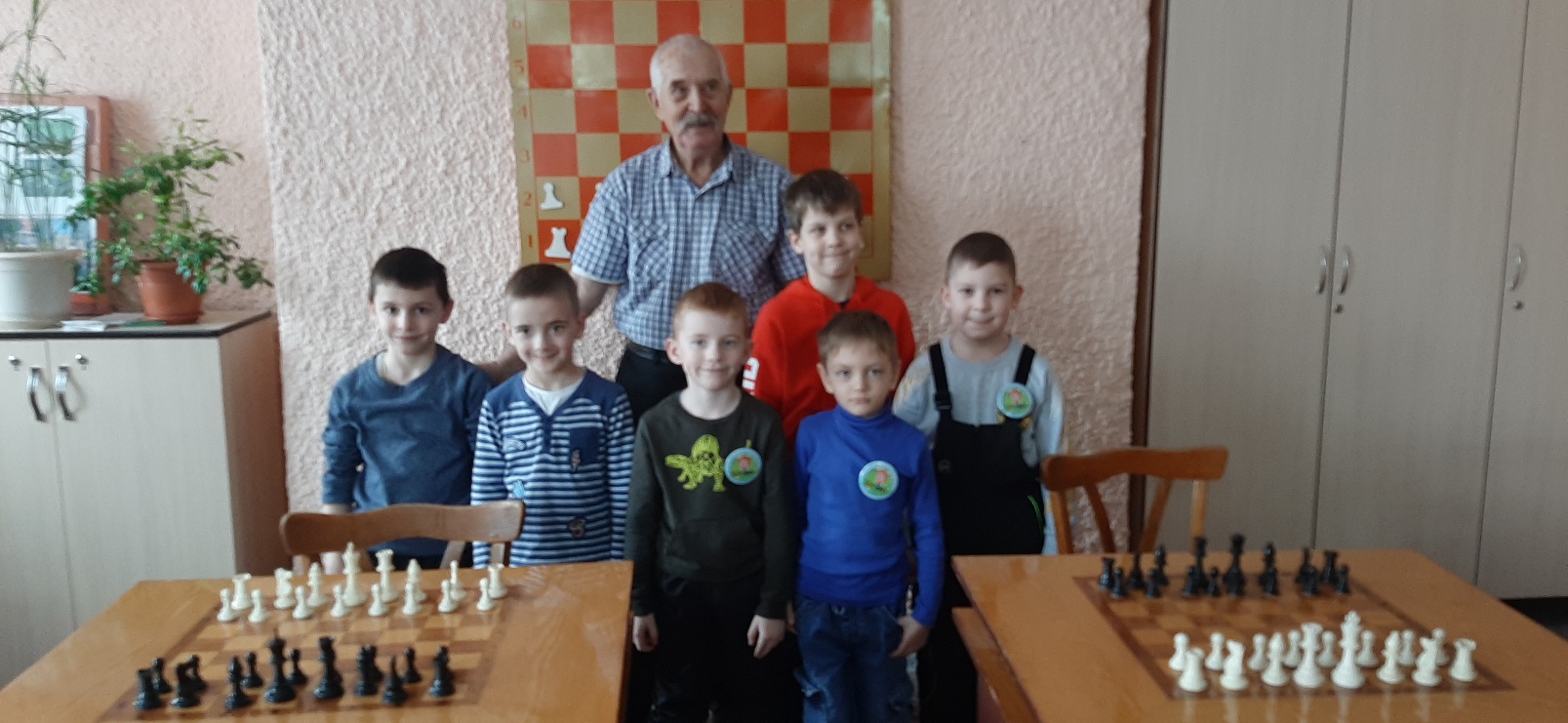 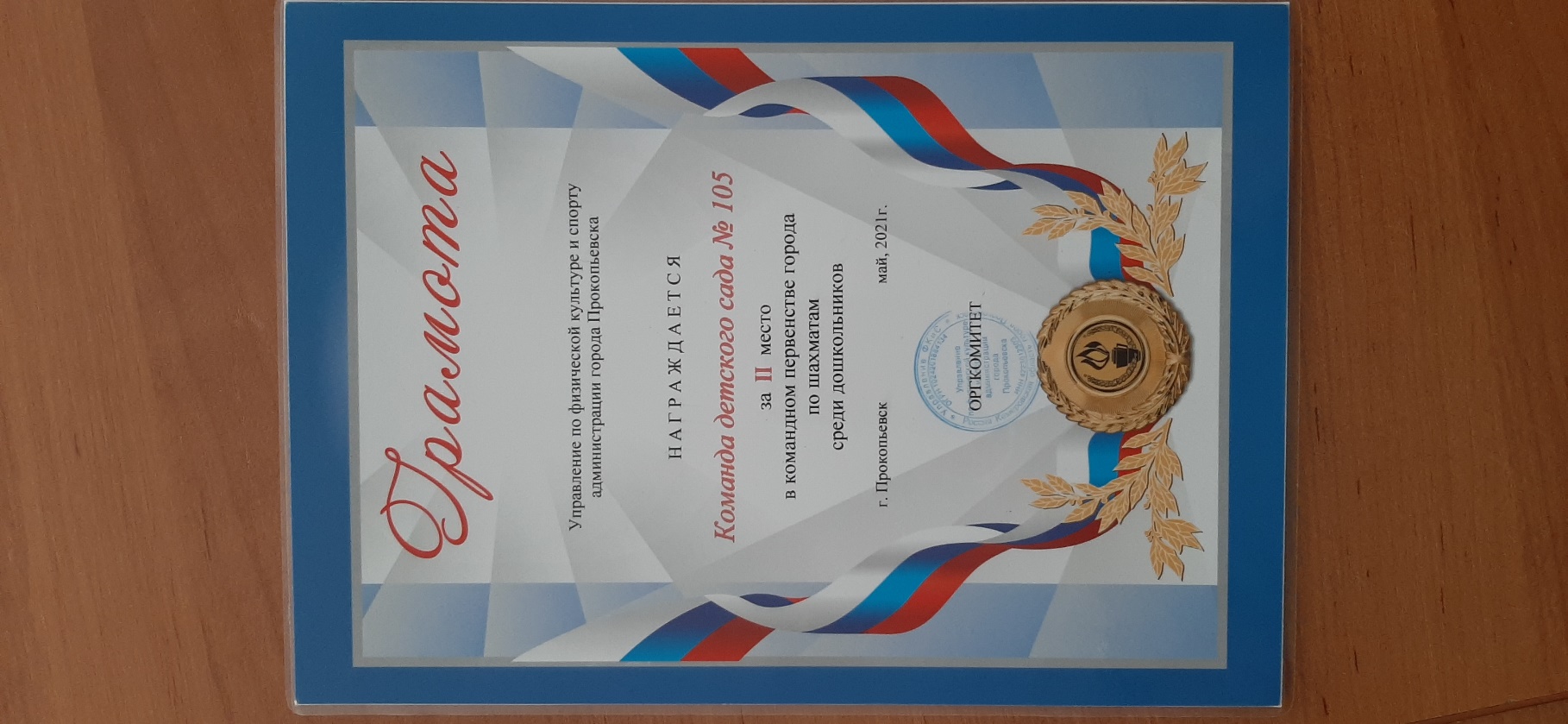 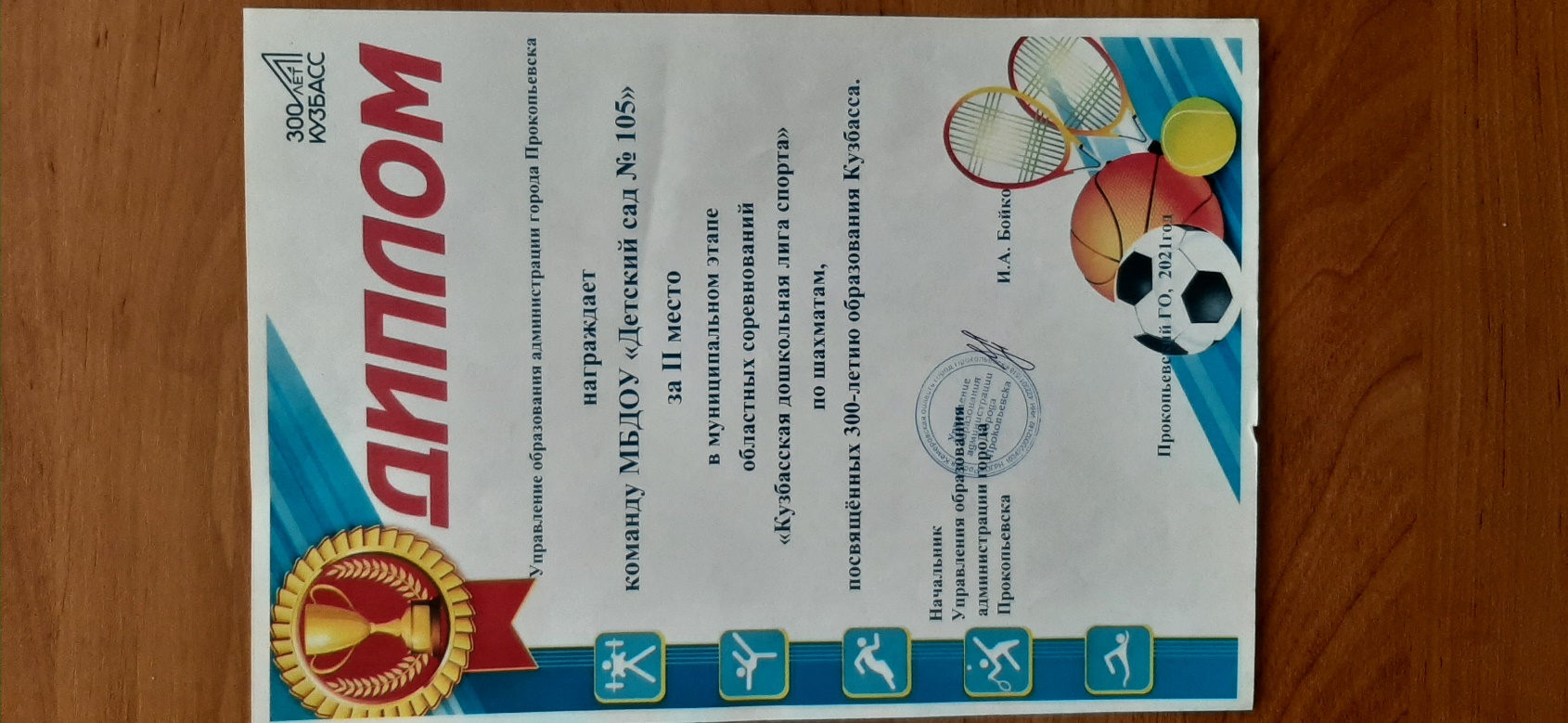 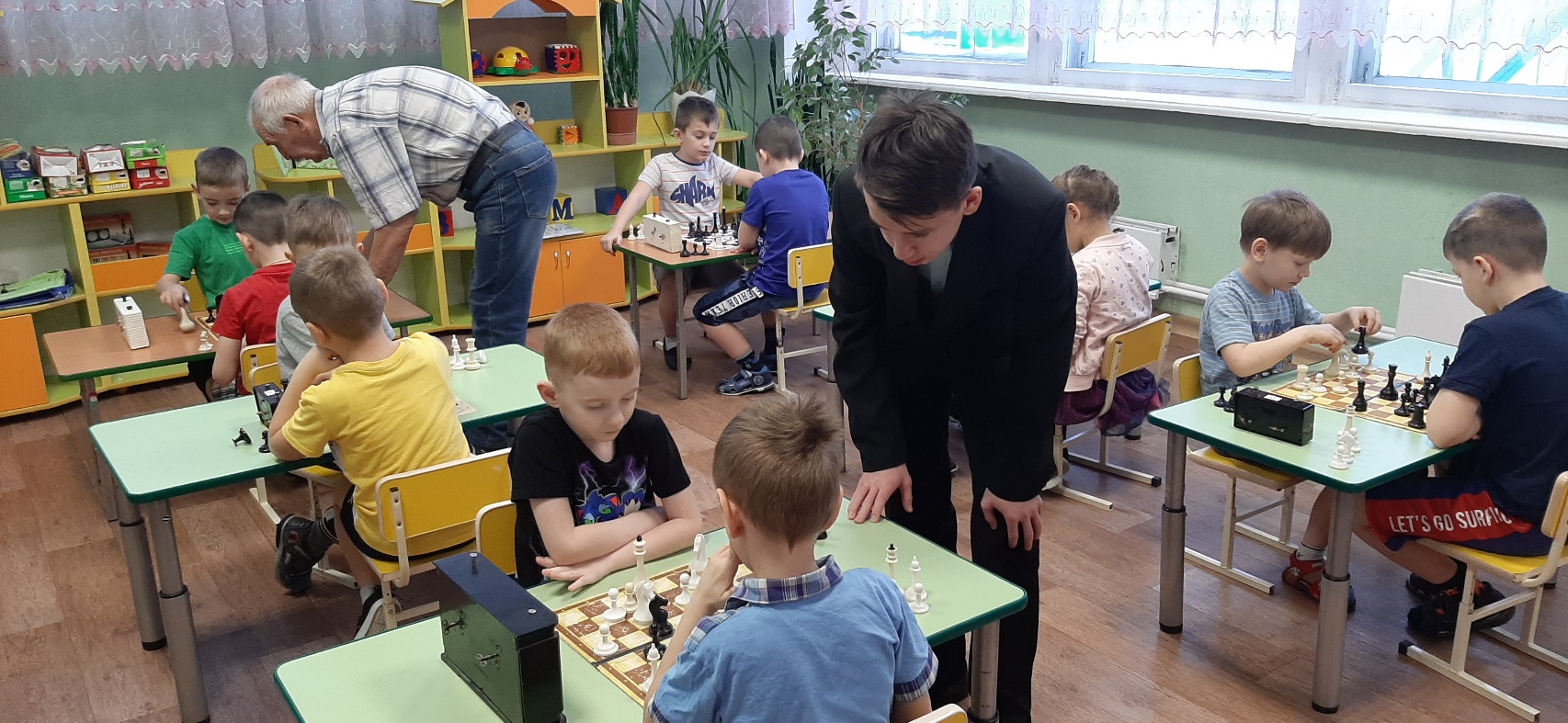 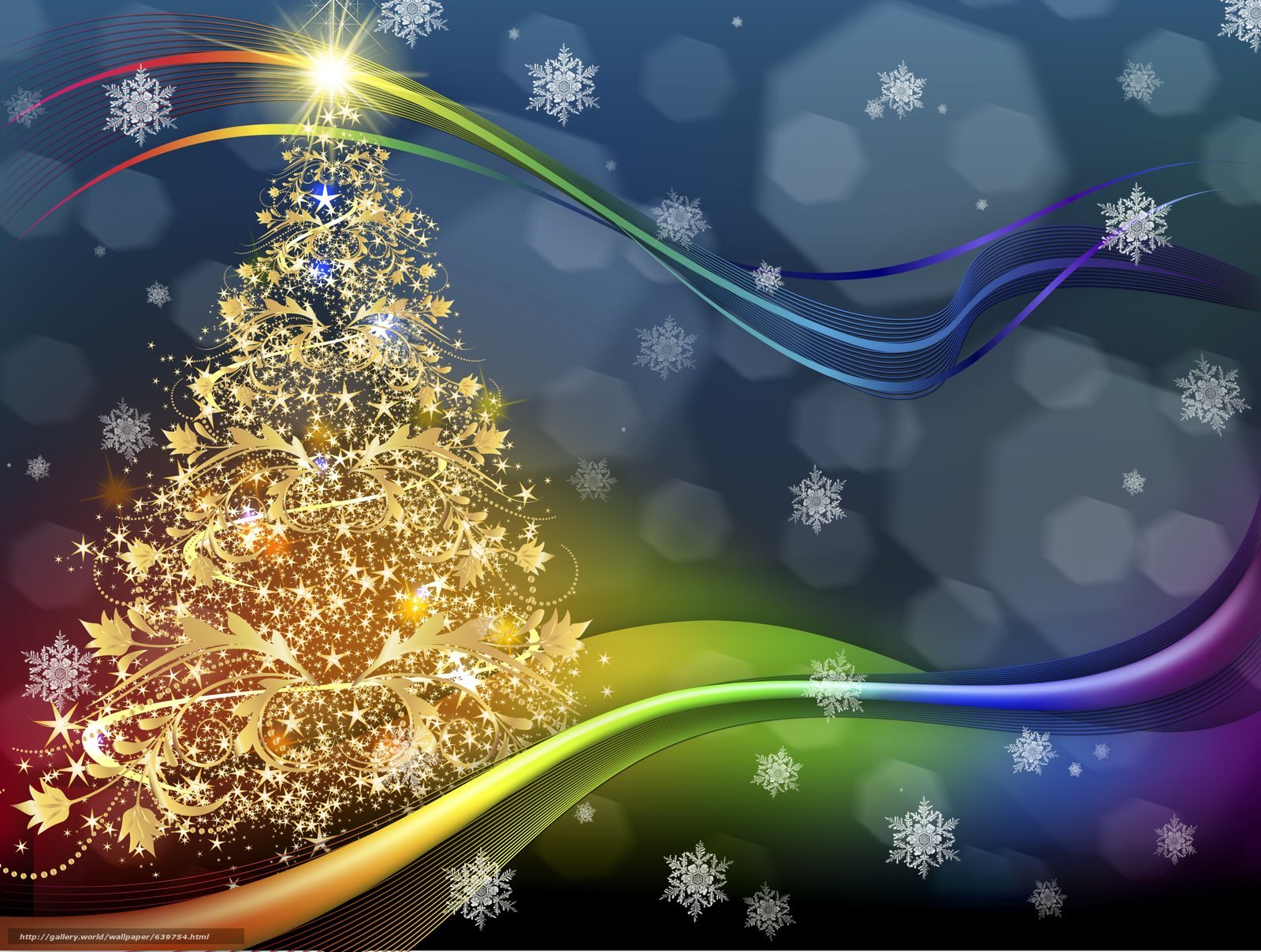 Воспитатель Нюкалова Екатерина Олеговна – призёр (2 место)  городского конкурса профессионального мастерства «Педагог-мастер» 
в номинации «Электронный образовательный ресурс», 
май 2021.
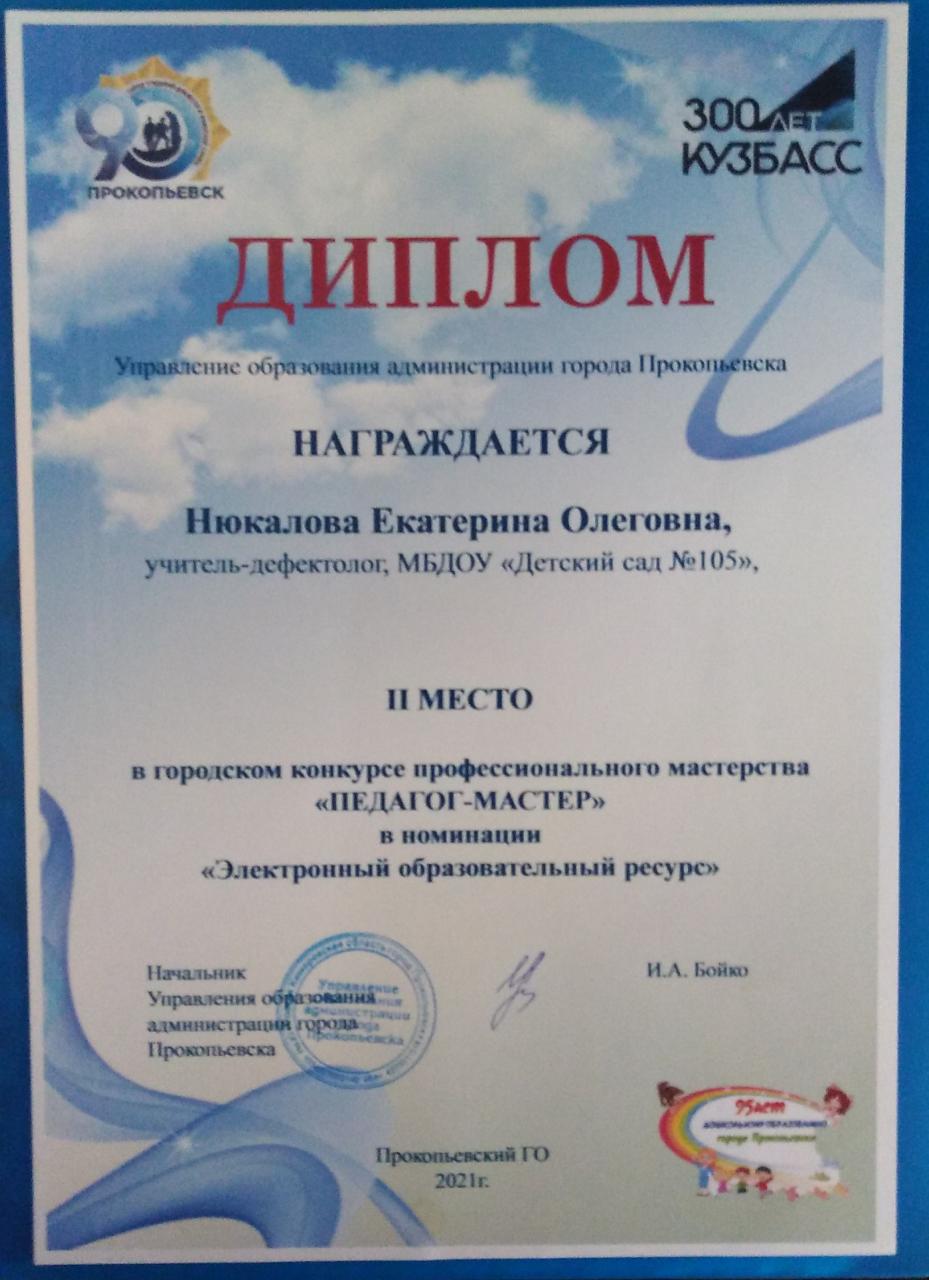 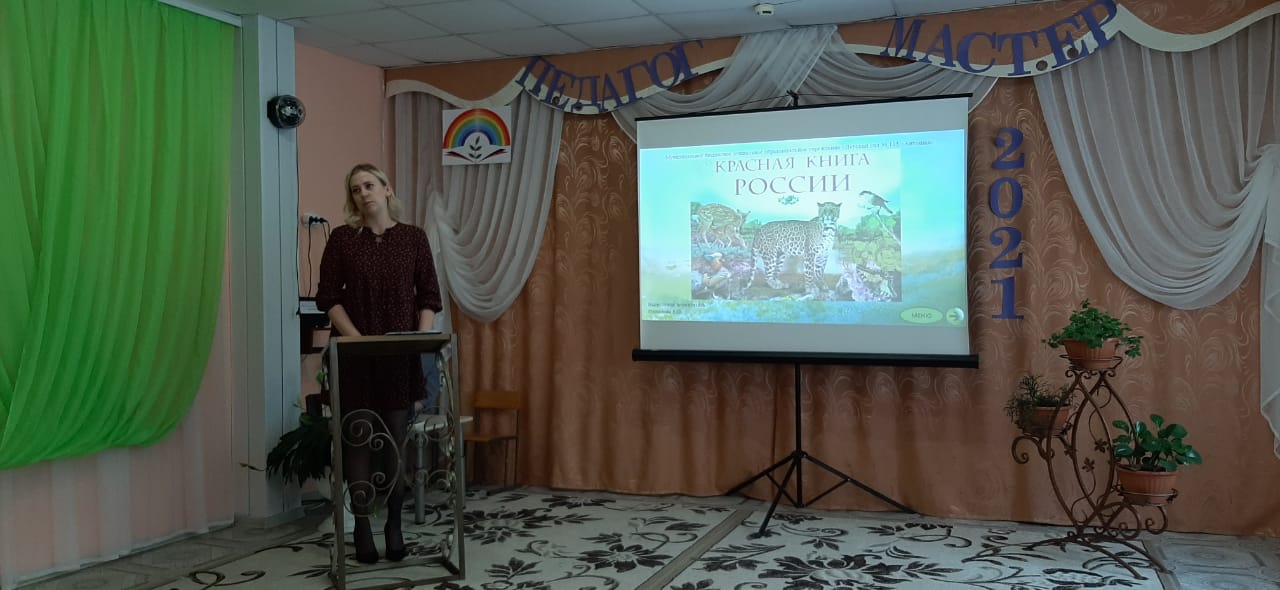 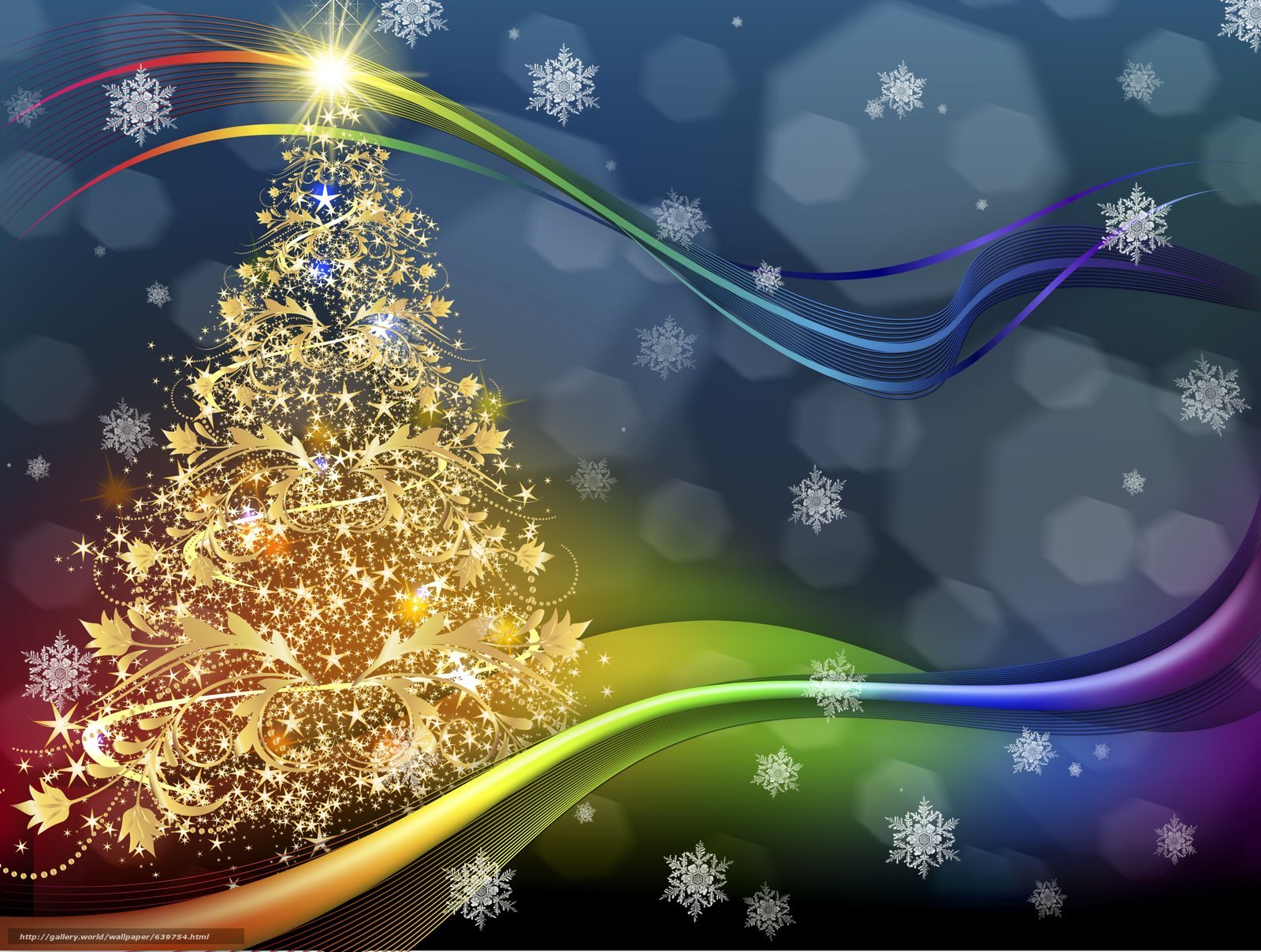 Команда воспитанников детского сада  - участники II муниципального фестиваля «Азбука профессий – 2021»
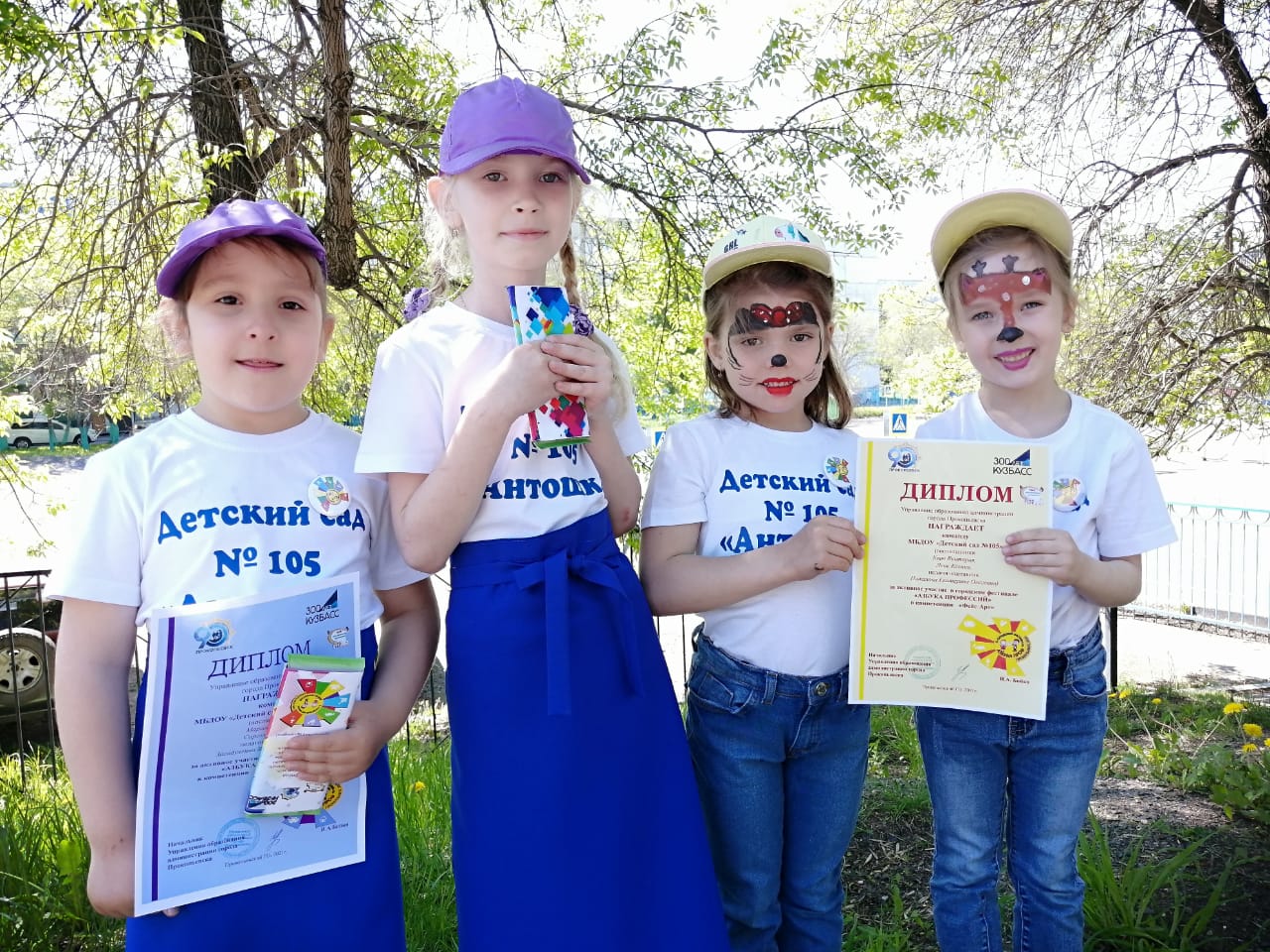 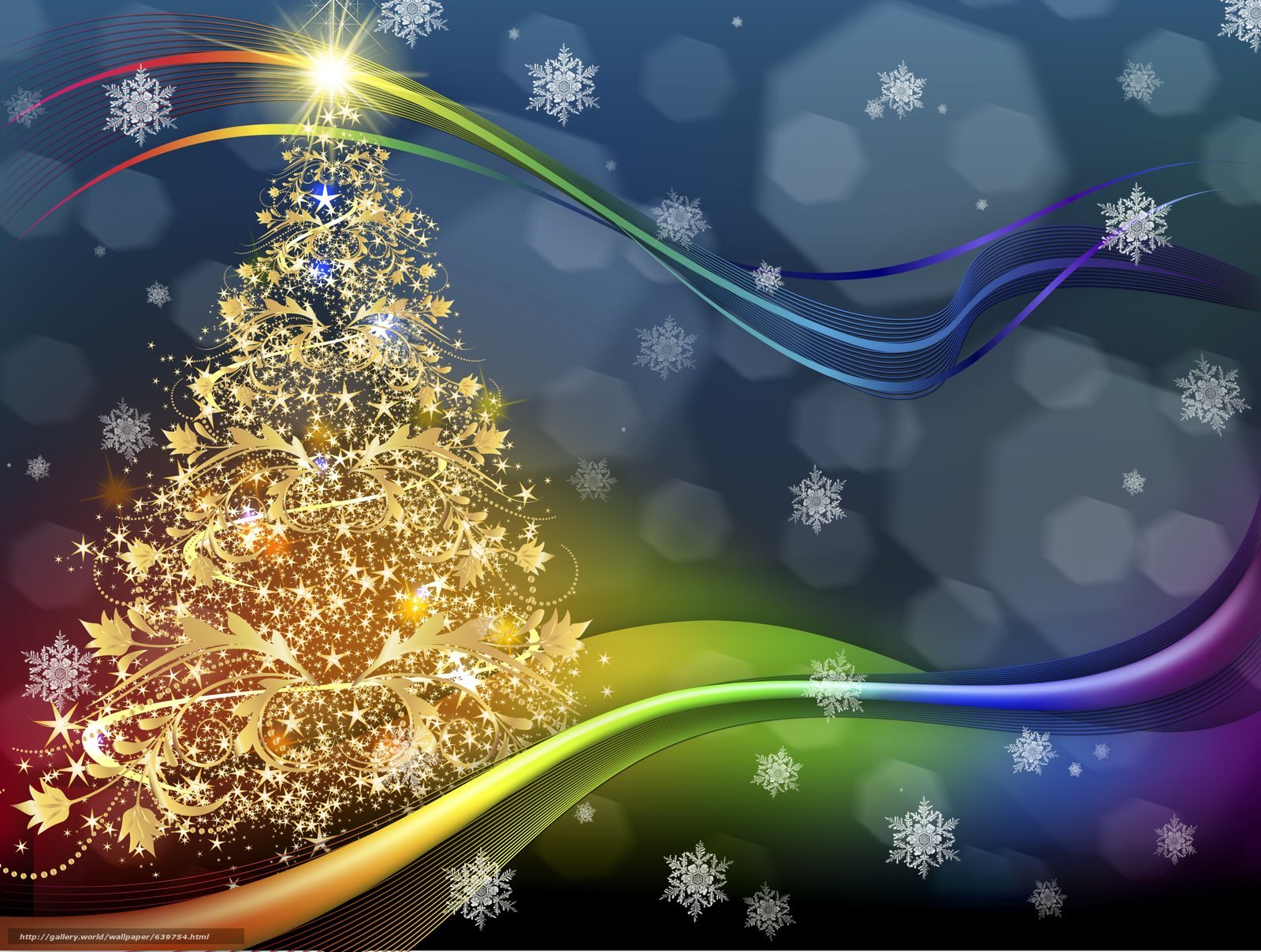 Танцевальный коллектив воспитанников детского сада принял участие в городском фестивале 
«Кузбасс-содружество народов» (апрель 2021)
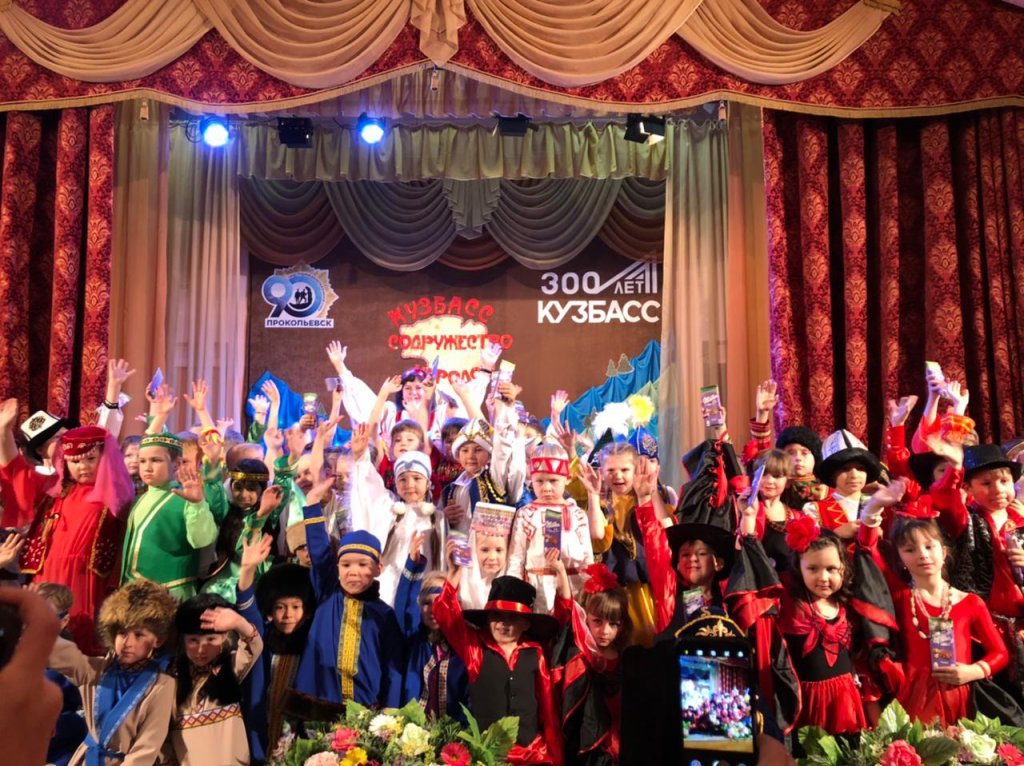 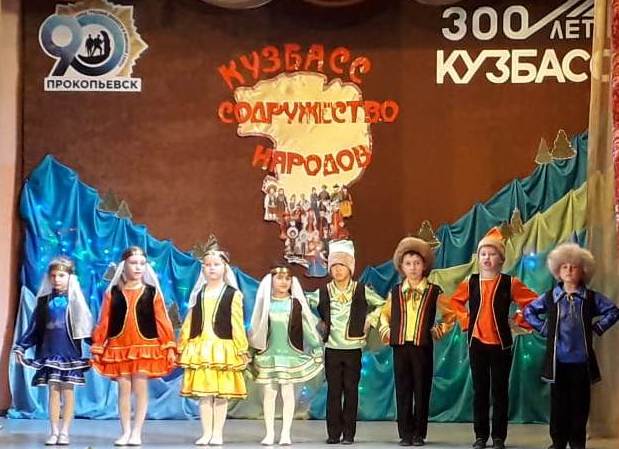 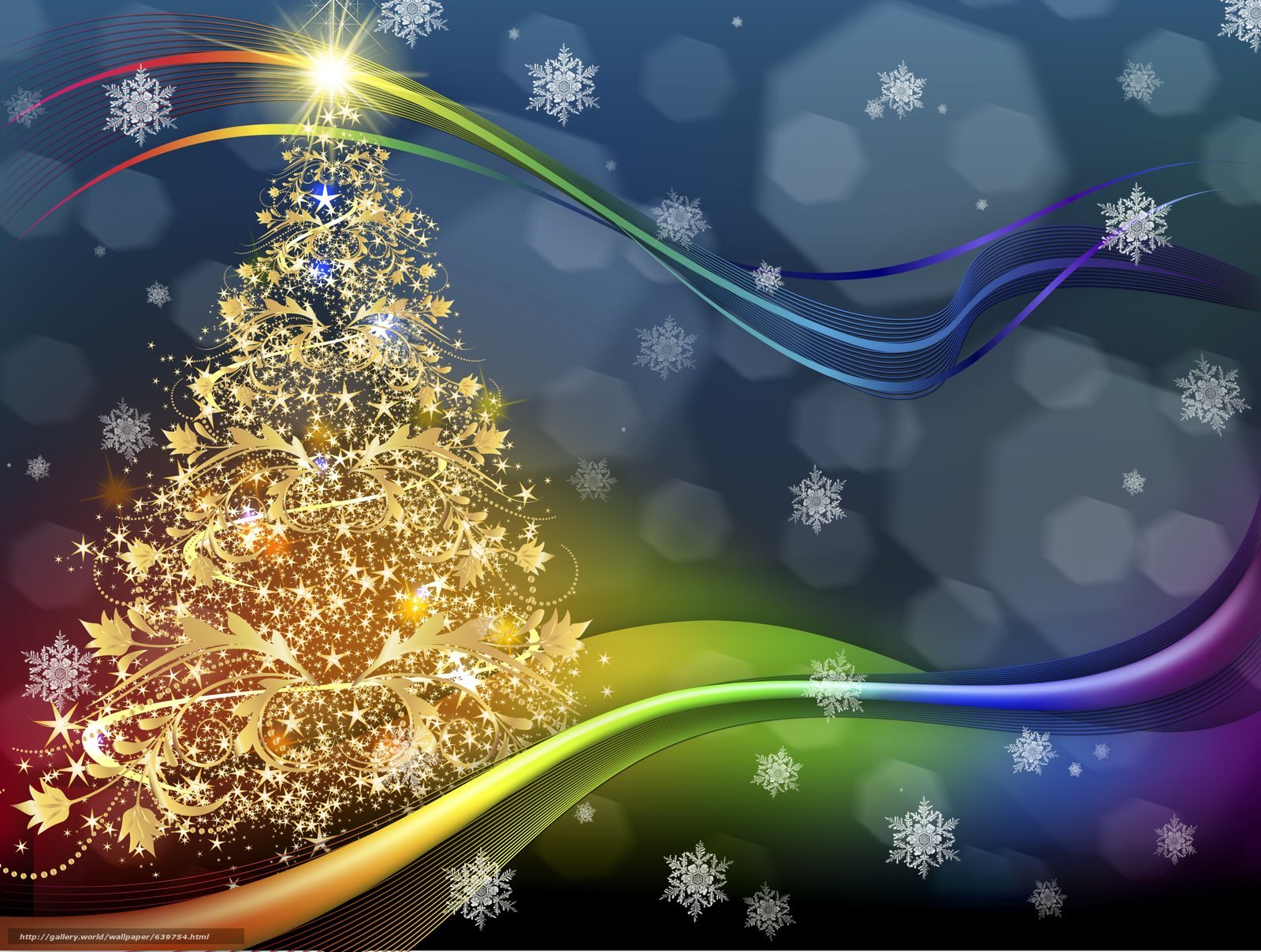 Коллектив детского сада стал постоянным организатором и участником мастер-классов в рамках Прокопьевского Арбата, 
посвящённого Дню защиты детей, 90-летию г.Прокопьевска и 300-летию  Кузбасса: июнь, июль, август 2021
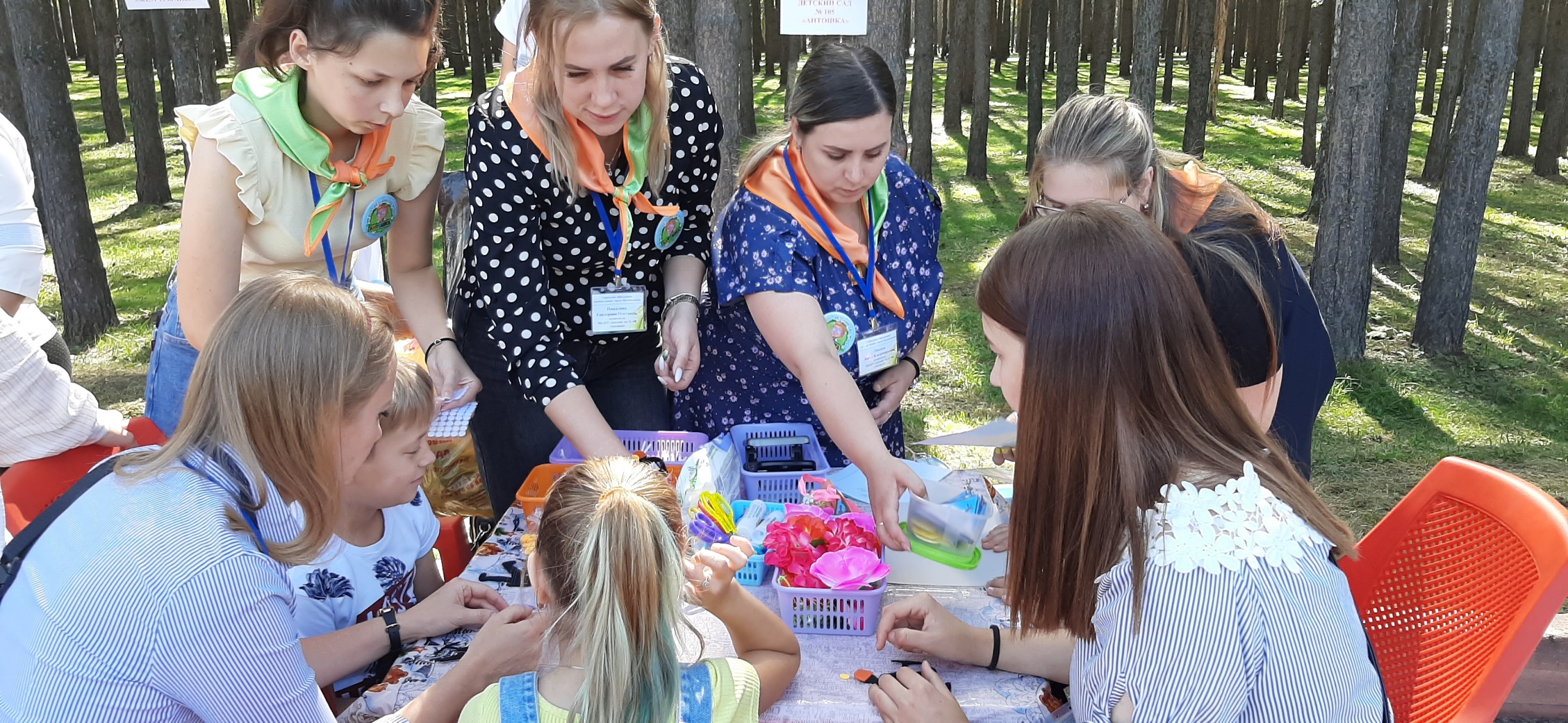 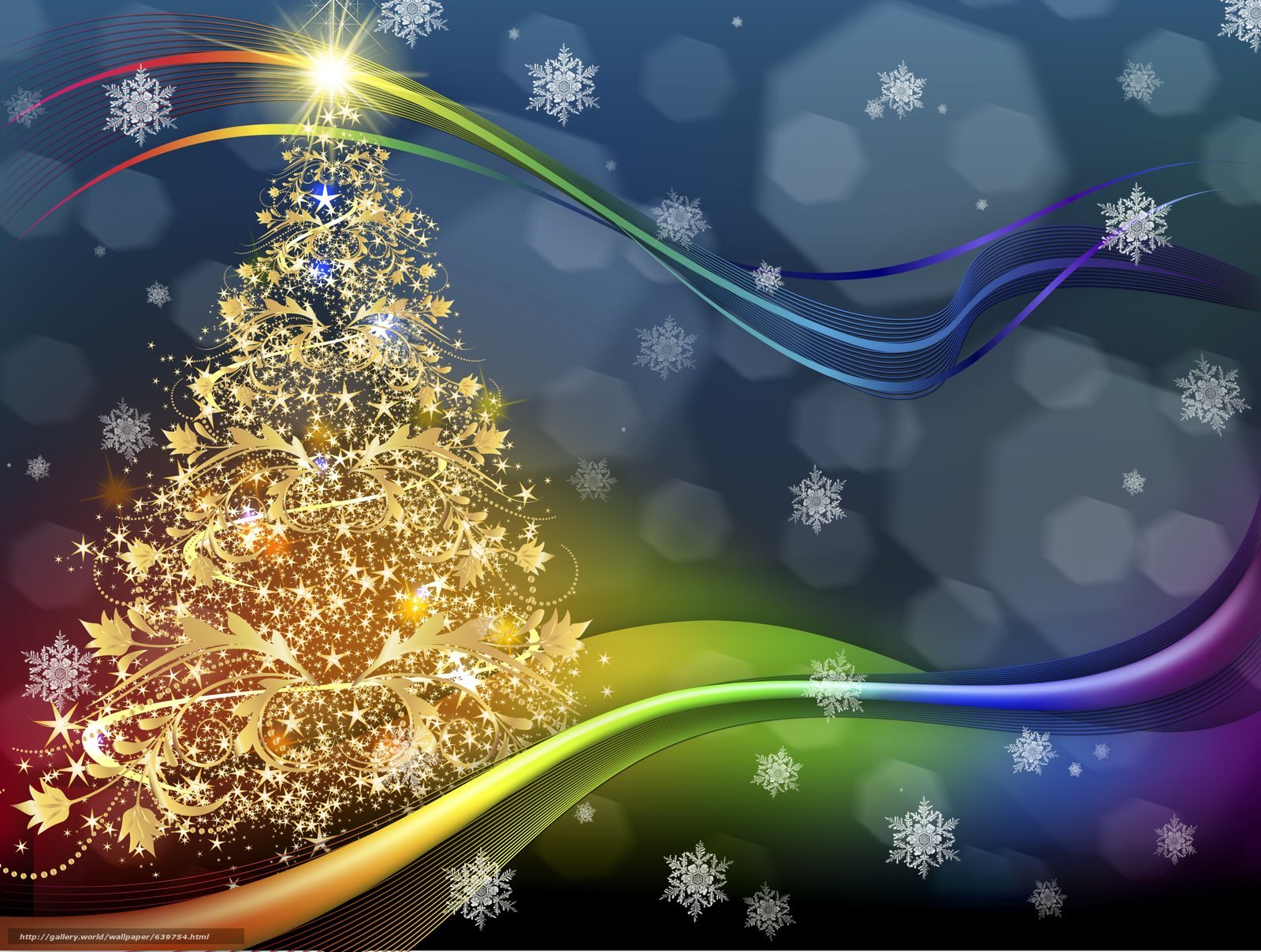 Сафронова Елена Викторовна, педагог – психолог детского сада получила нагрудный знак и звание 
«Почётный работник воспитания и просвещения РФ»
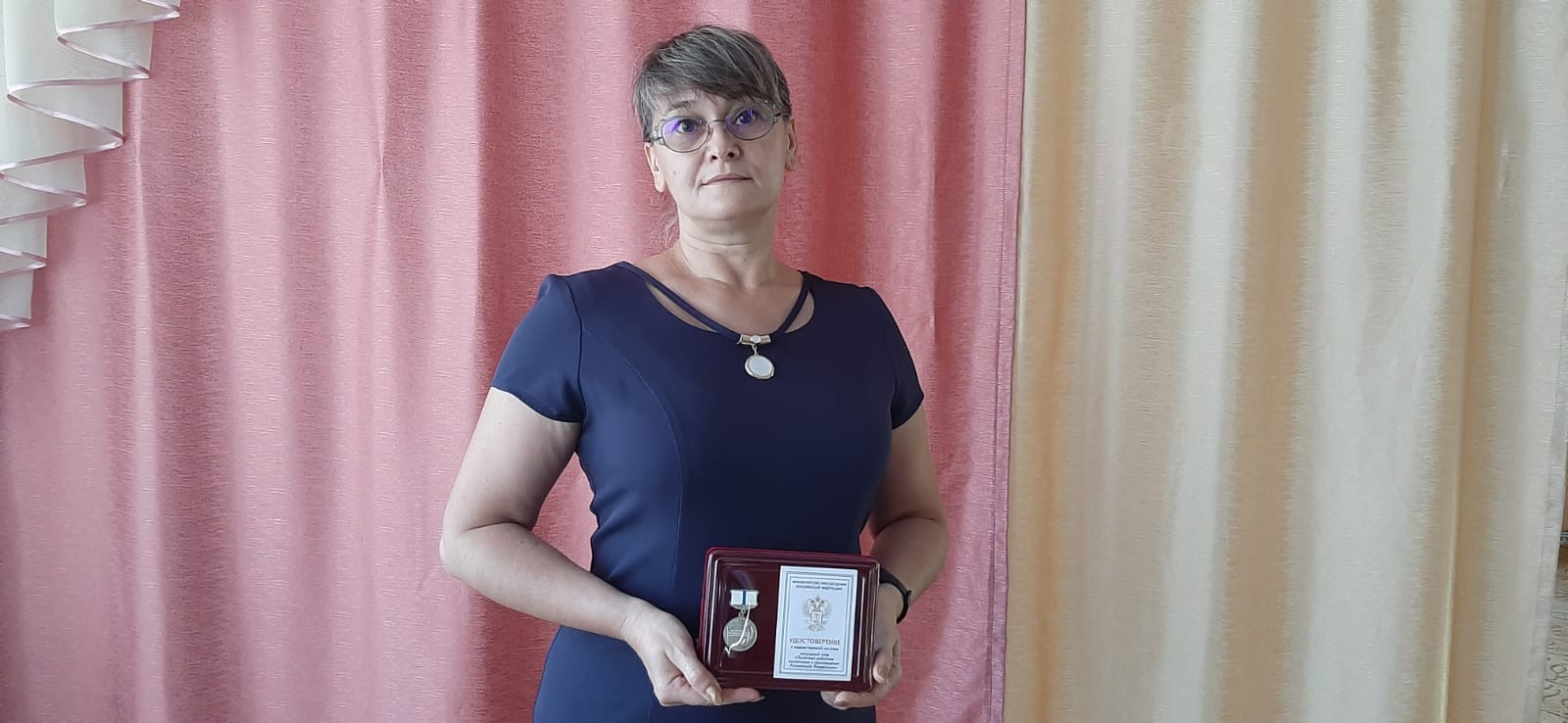 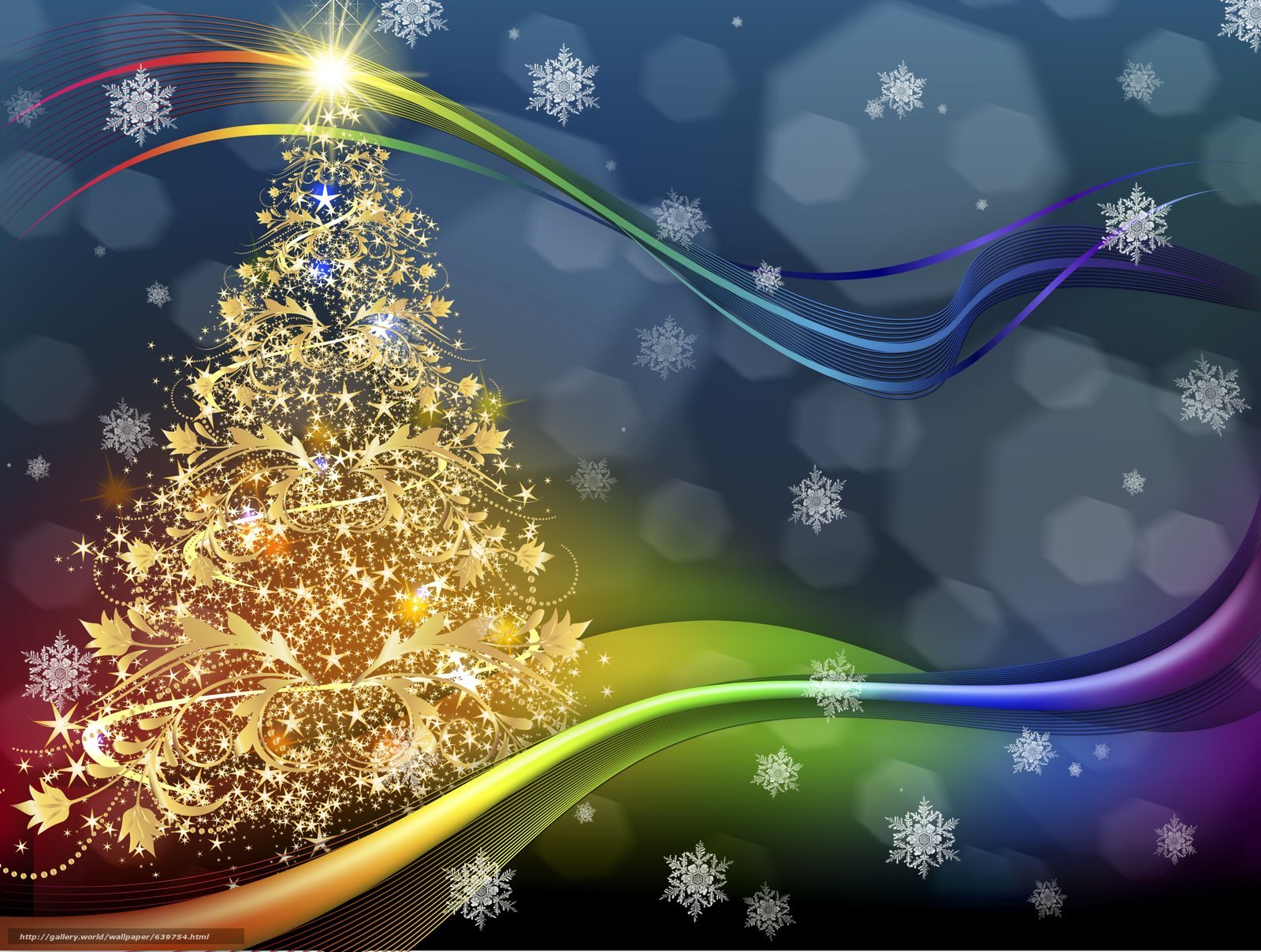 Воспитанники детского сада призёры  городского творческого конкурса   по пожарной безопасности – 3 место (декабрь 2021)
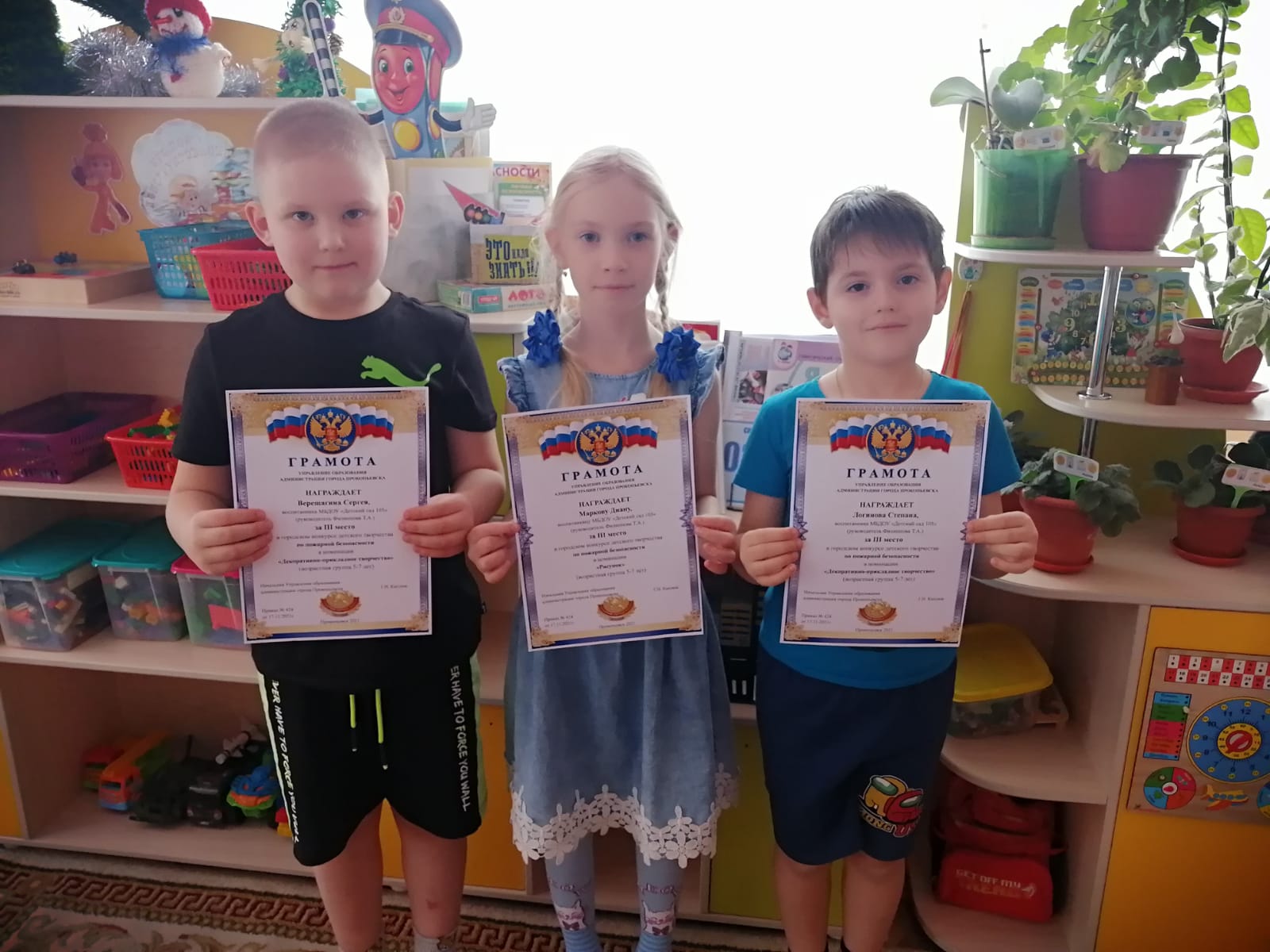 Муниципальное бюджетное дошкольное 
образовательное учреждение 
«Детский сад №105 «Антошка» с пожеланиями:
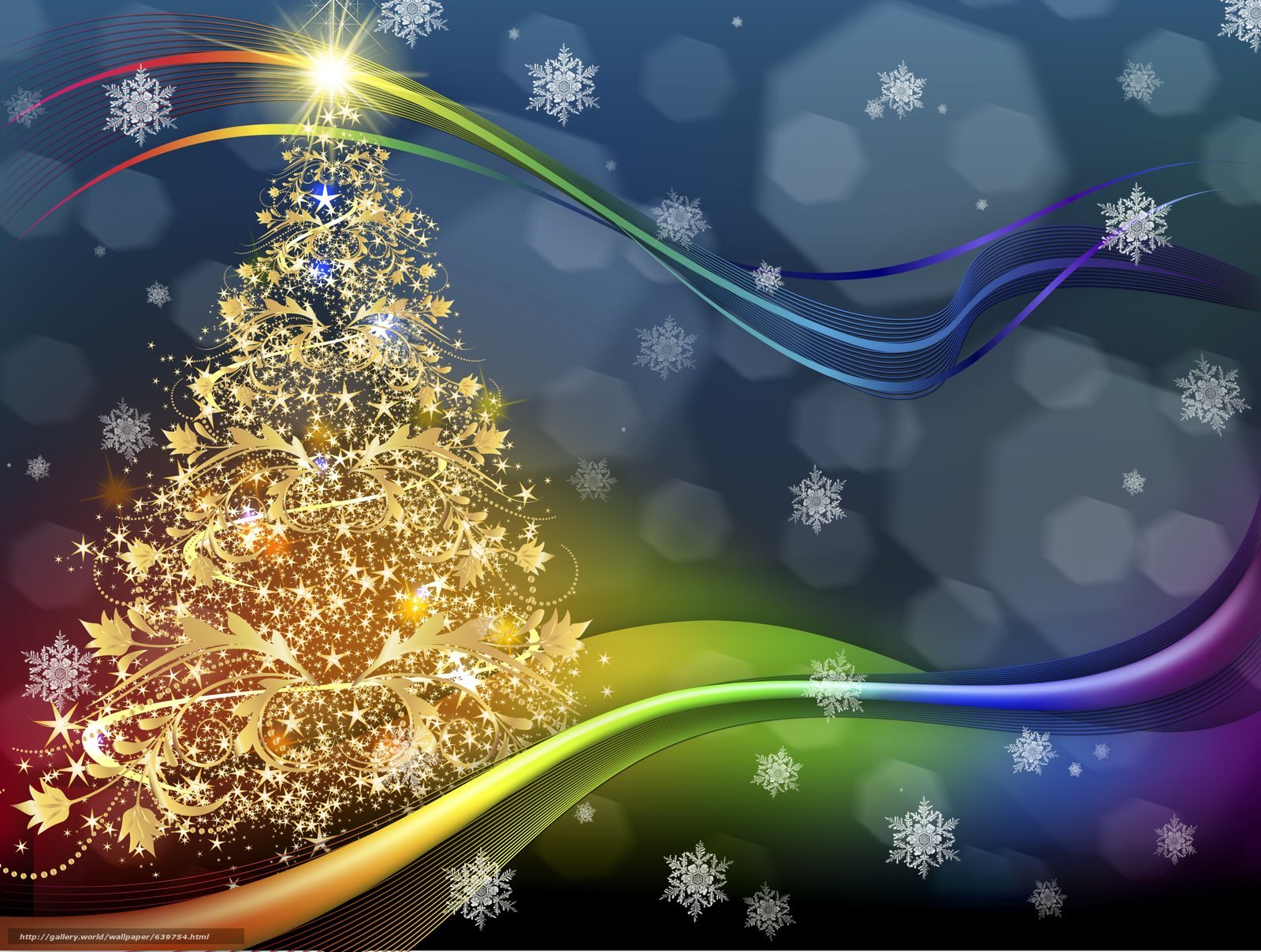 Творческих успеховХотим вам пожелать,Свежими идеямиНовый день встречать.	Желаем вам творить	И радоваться жизни,	Желаем в дружбе жить	С Музою капризной.		Желаем вдохновения,		Удачи, креатива,		Океан успеха		И море позитива.			Желаем большой славы			Покорить вершины,			Чтобы на весь мир			Гремело ваше имя.